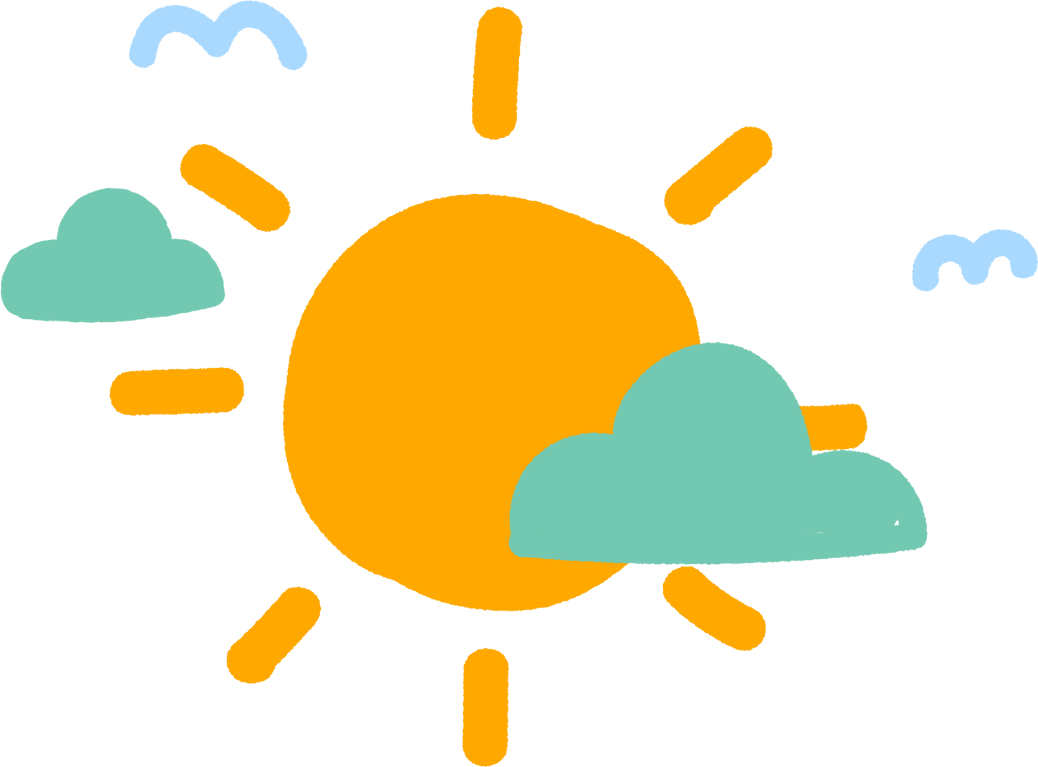 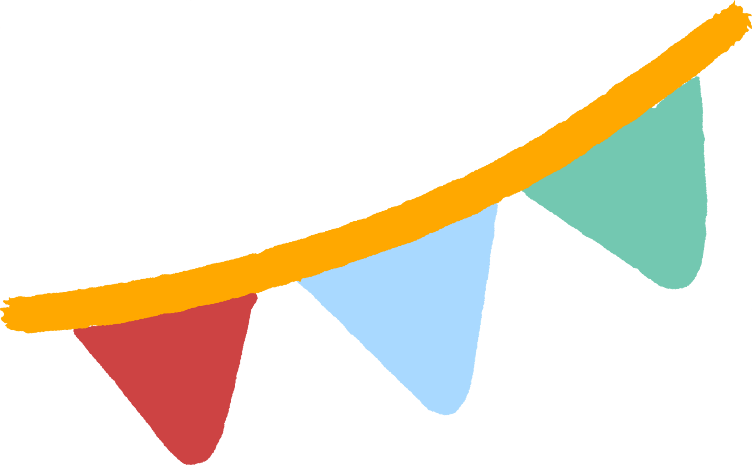 PHÒNG GIÁO DỤC VÀ ĐÀO TẠO QUẬN LONG BIÊN
 TRƯỜNG MẦM NON HOA MỘC LAN
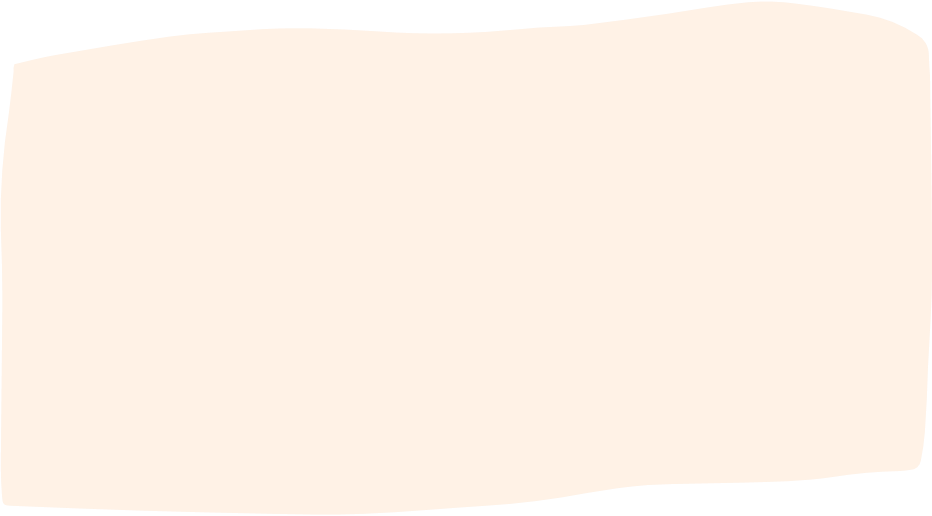 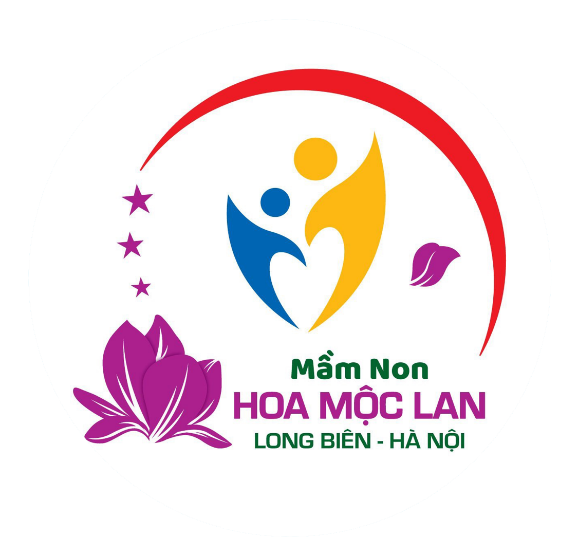 LĨNH VỰC PHÁT TRIỂN NHẬN THỨC
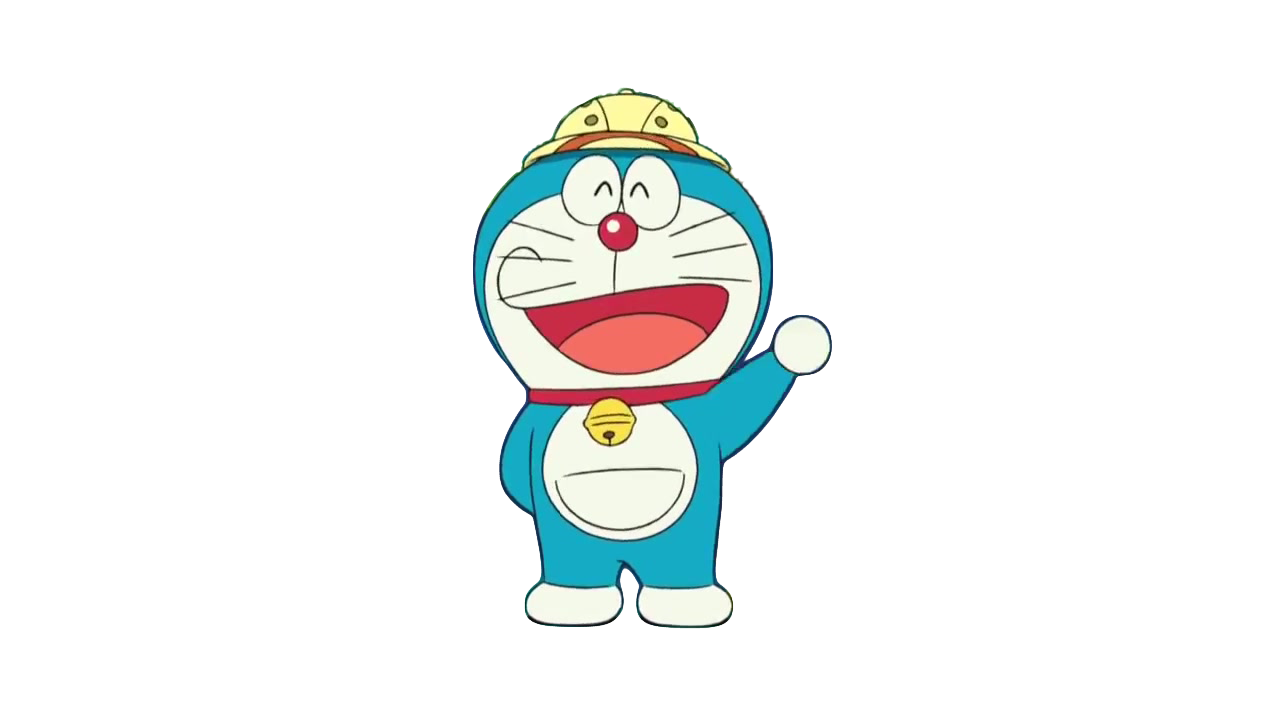 Đề tài: Nhận biết chữ số 4, số lượng và số thứ tự trong phạm vi 4
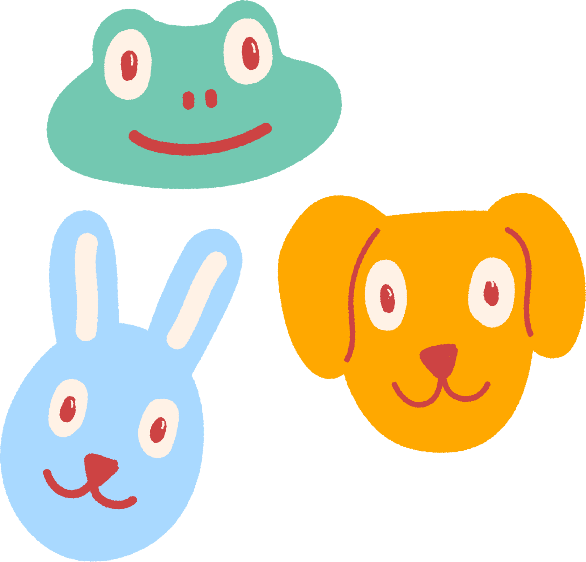 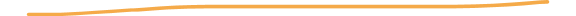 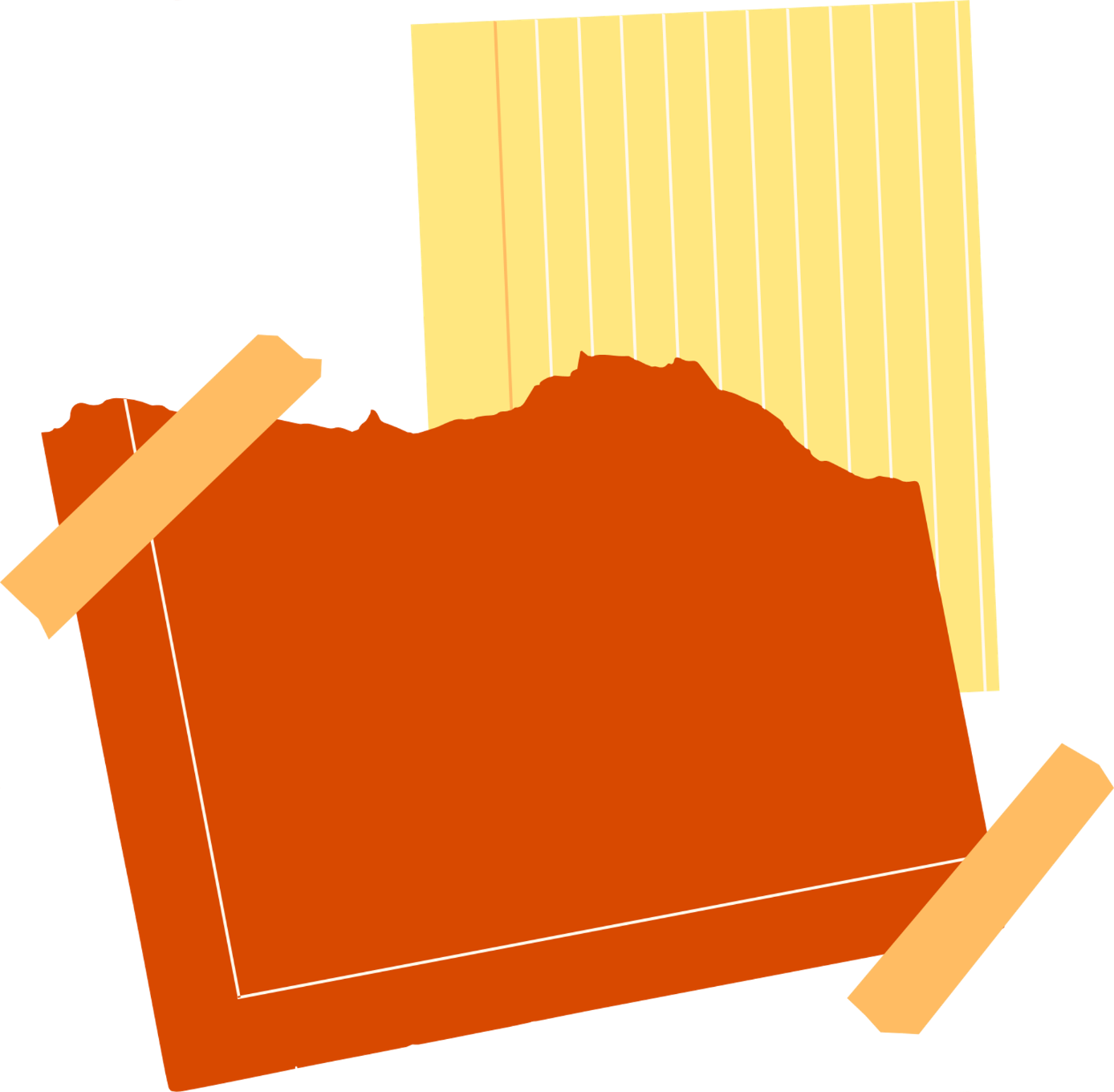 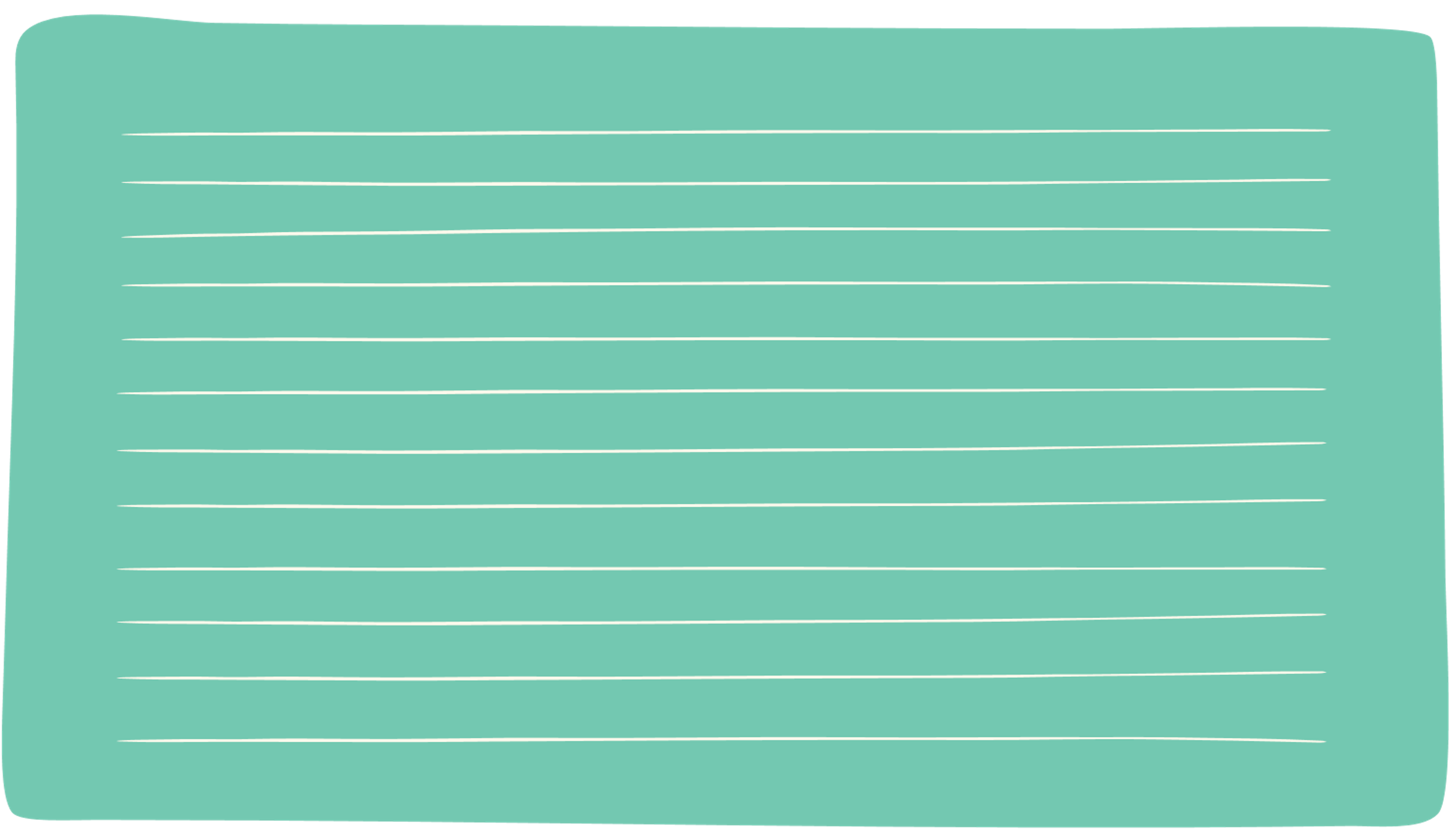 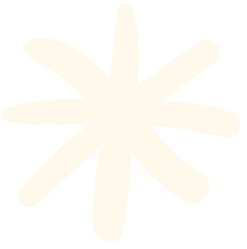 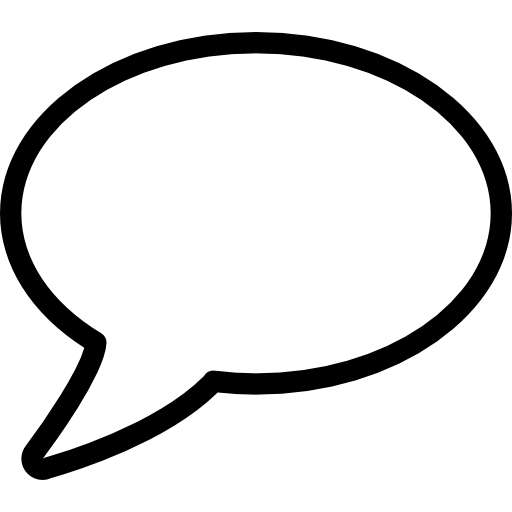 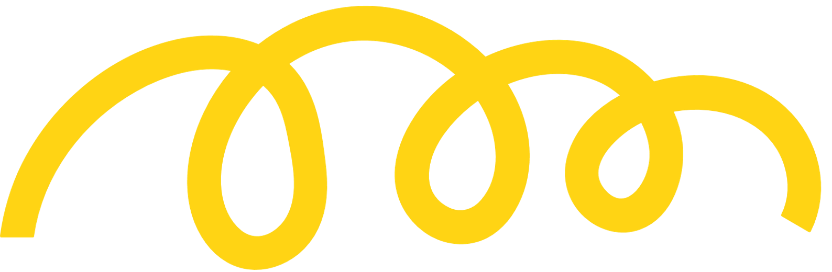 Mình đói bụng quá các bạn ơi
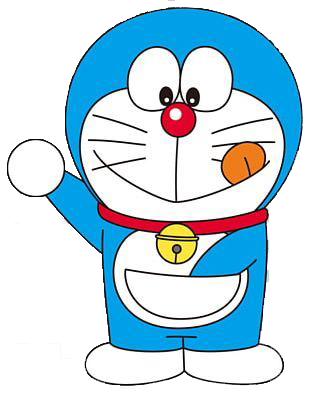 Cùng đi siêu thị vớiDoremon
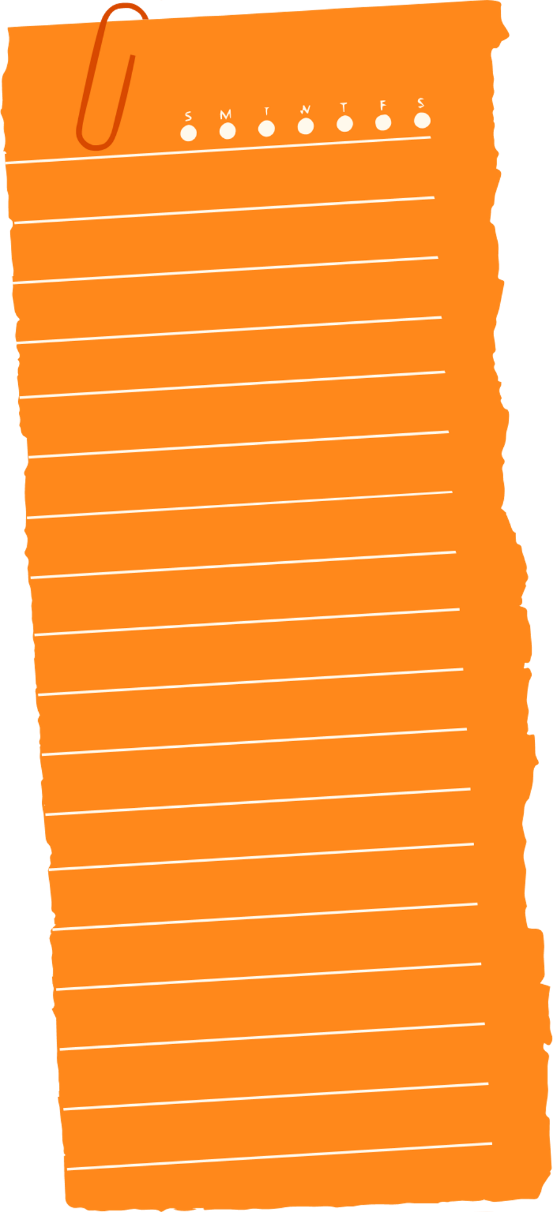 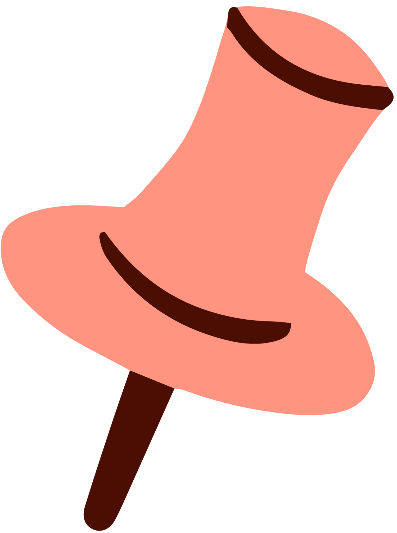 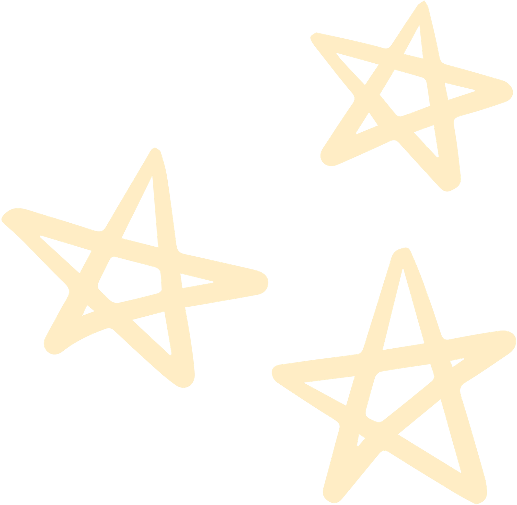 Play
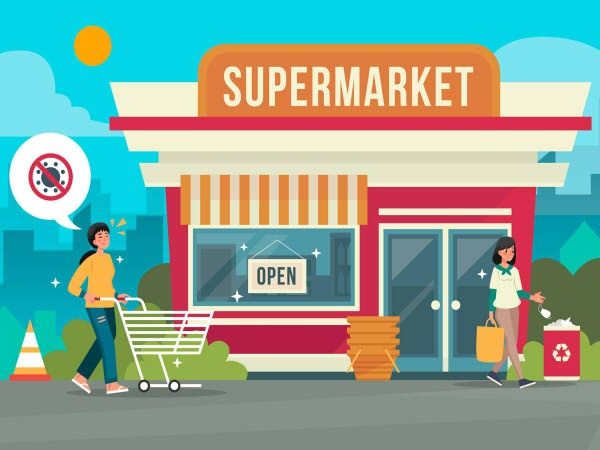 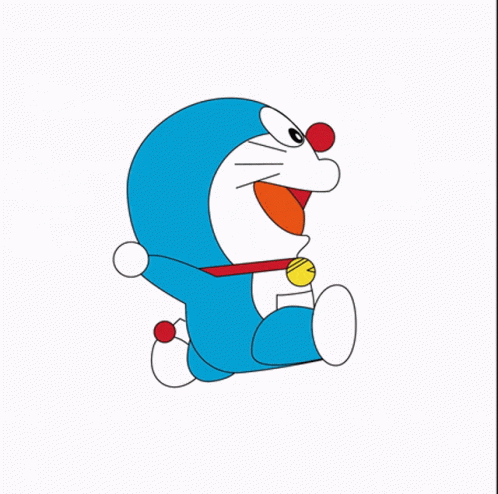 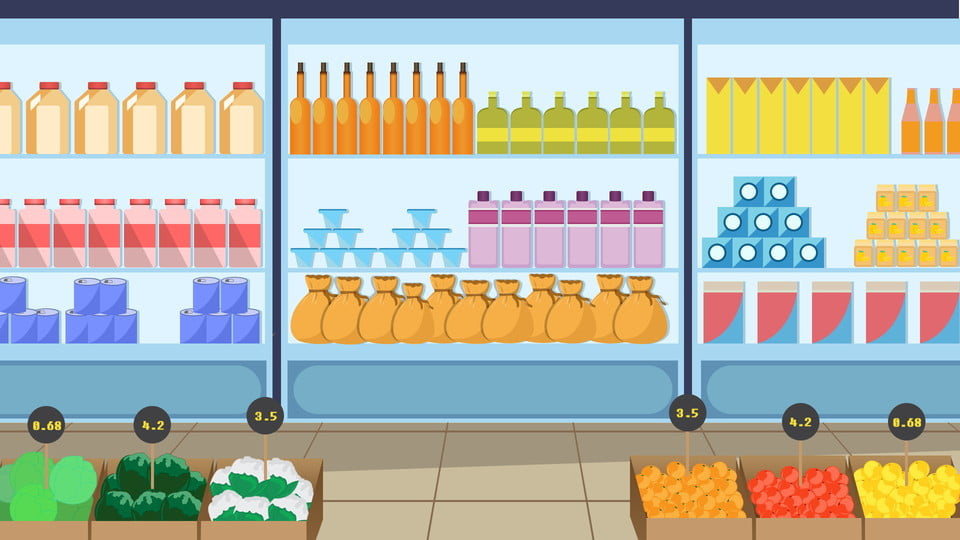 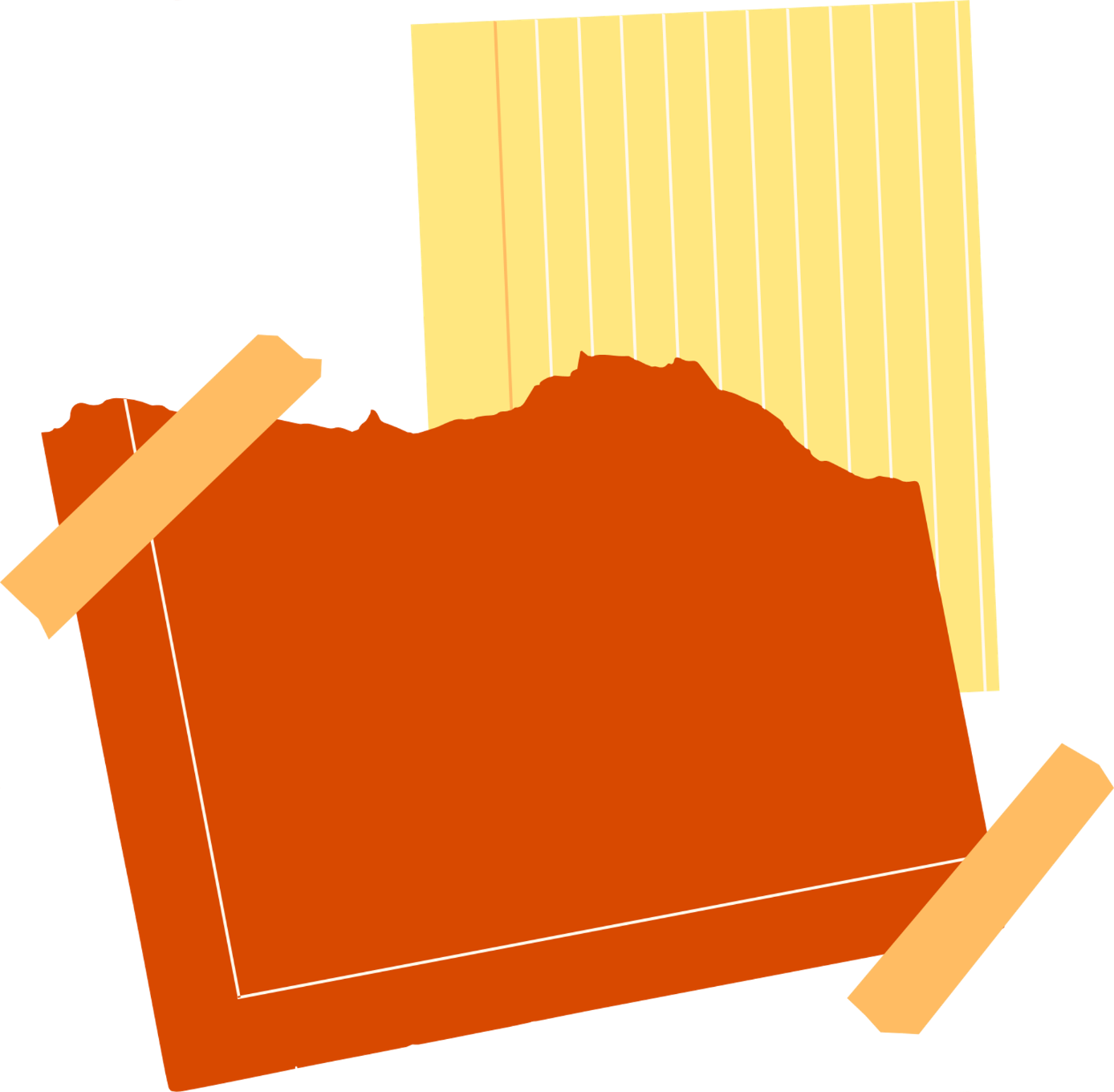 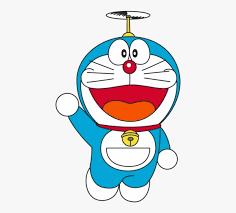 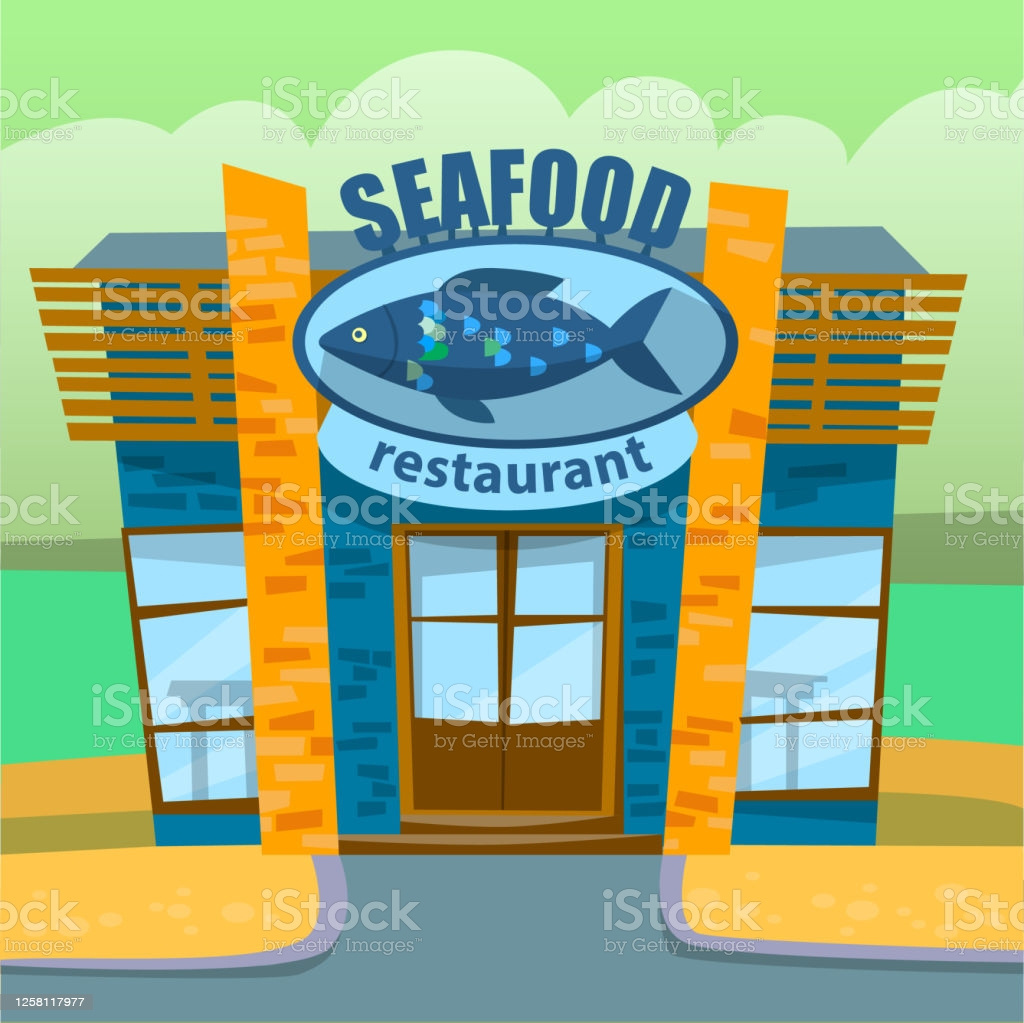 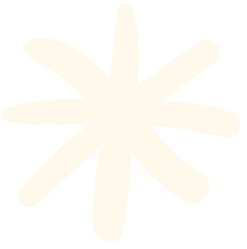 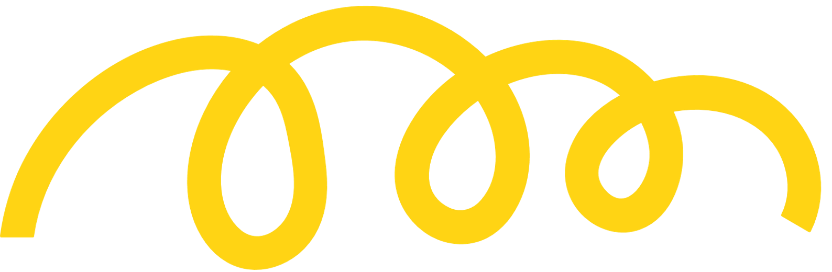 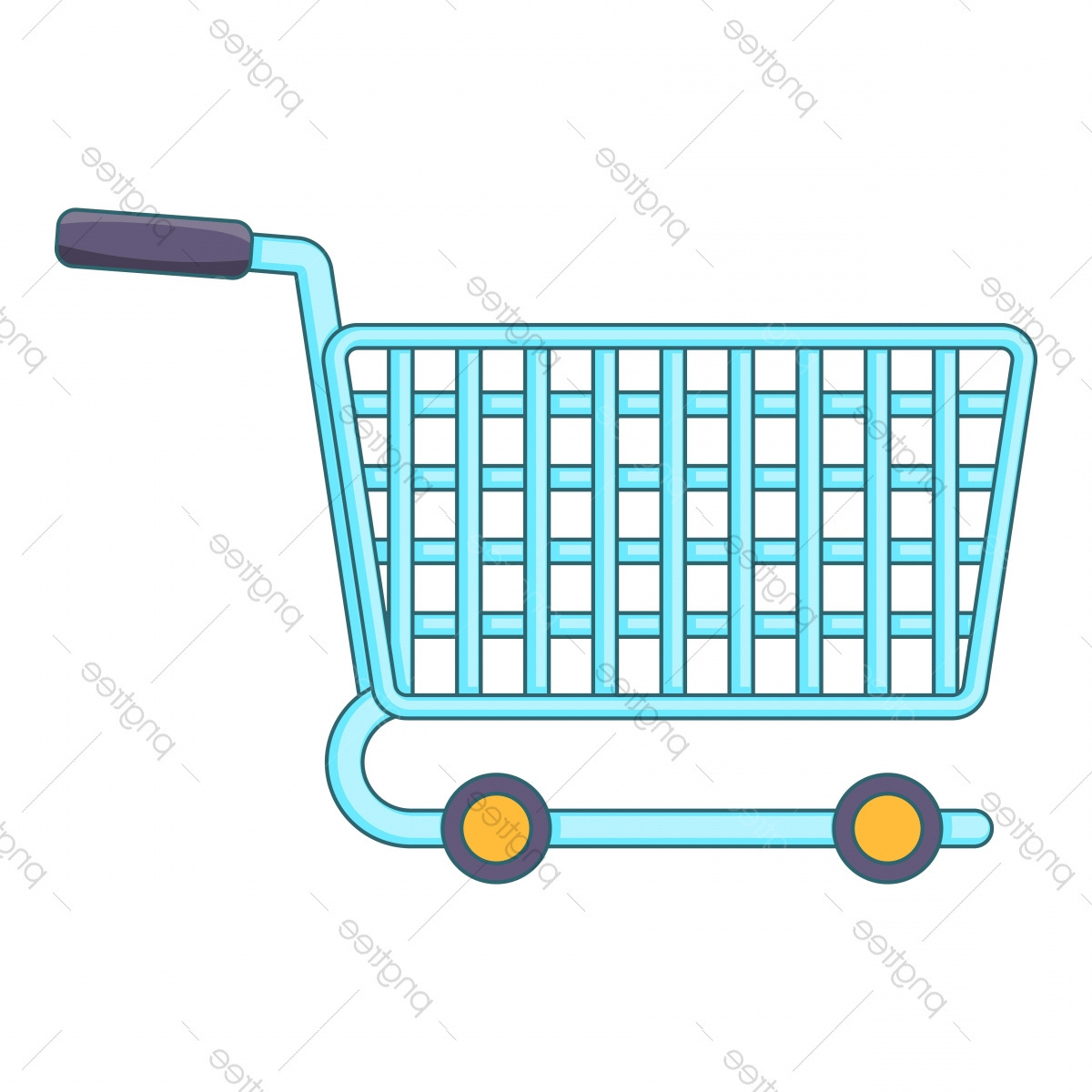 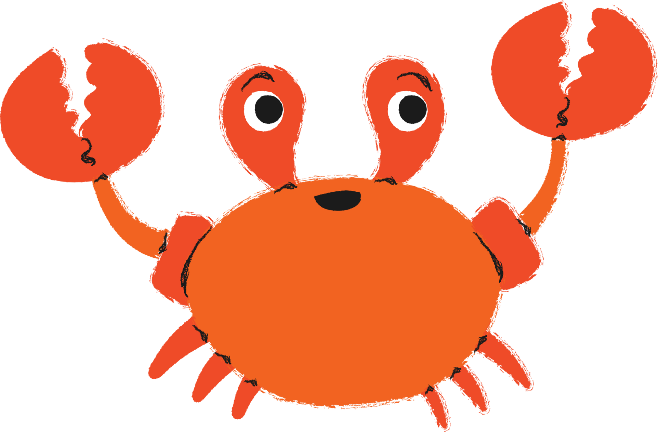 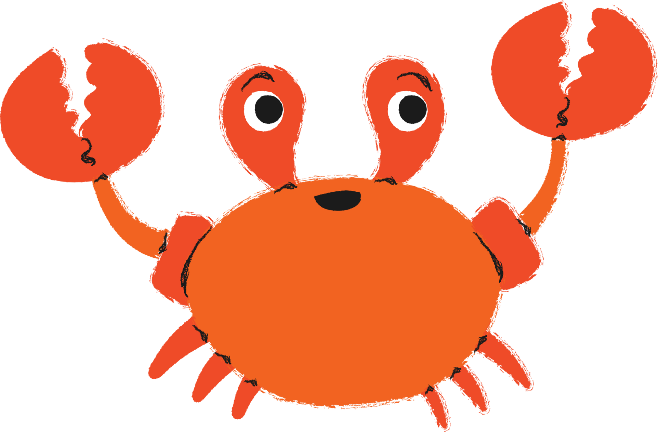 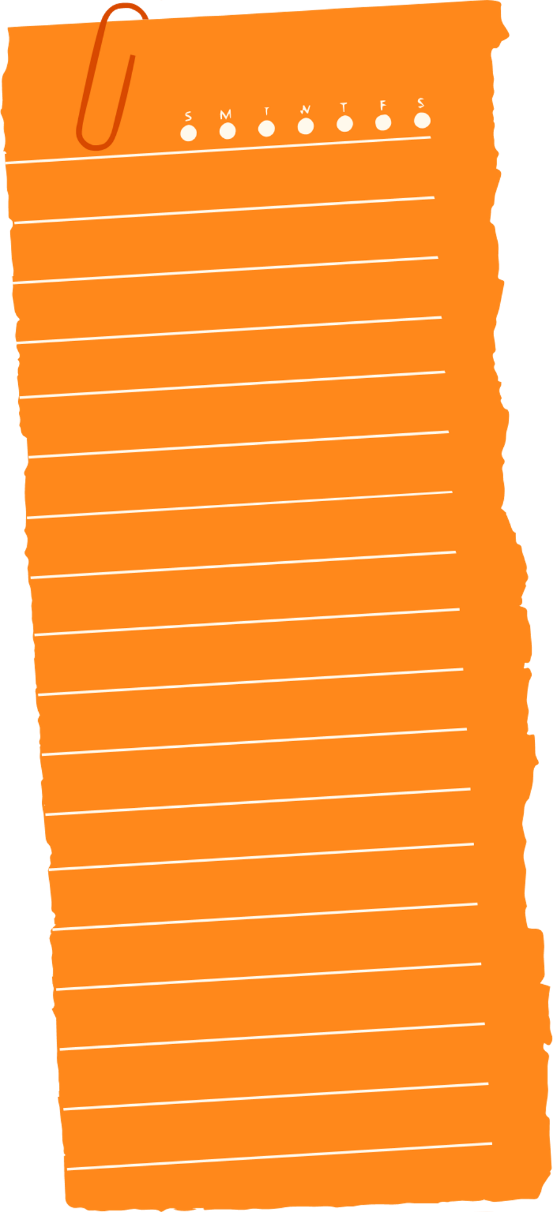 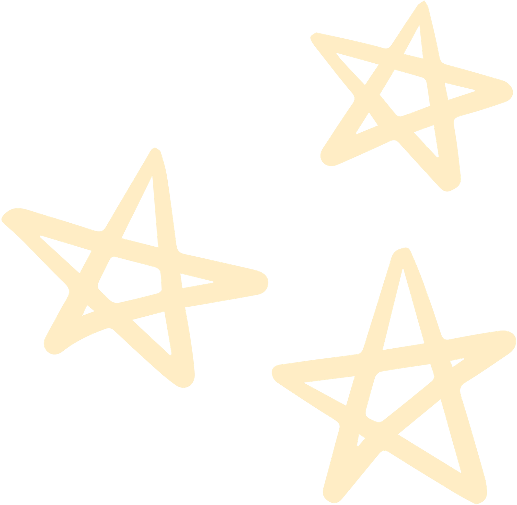 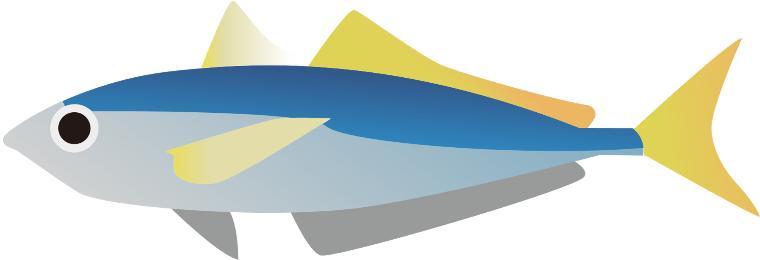 Play
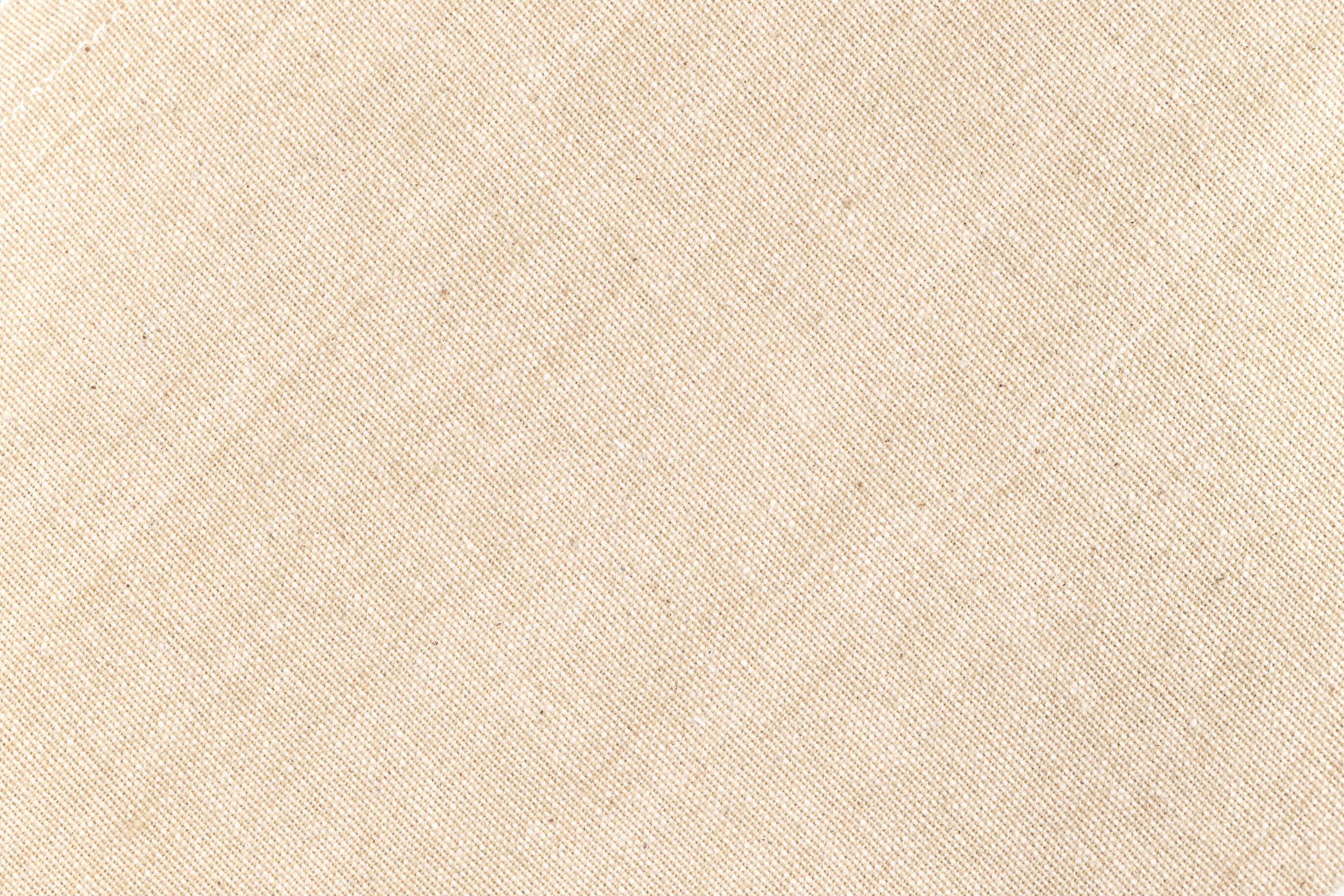 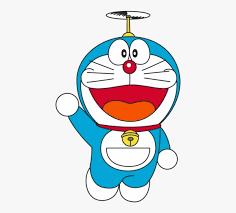 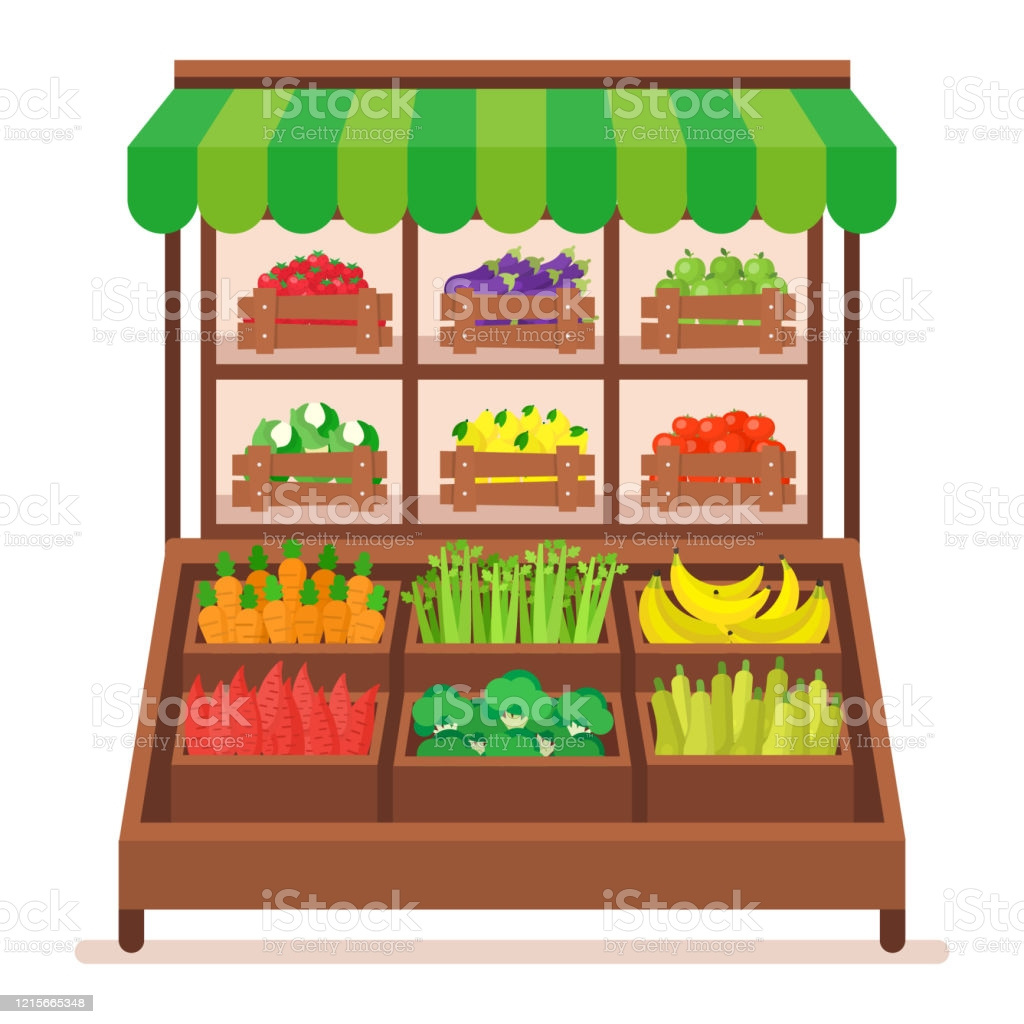 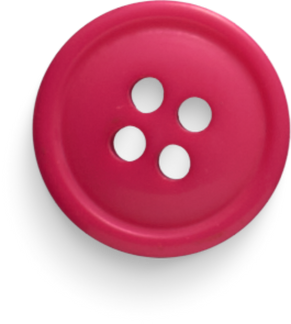 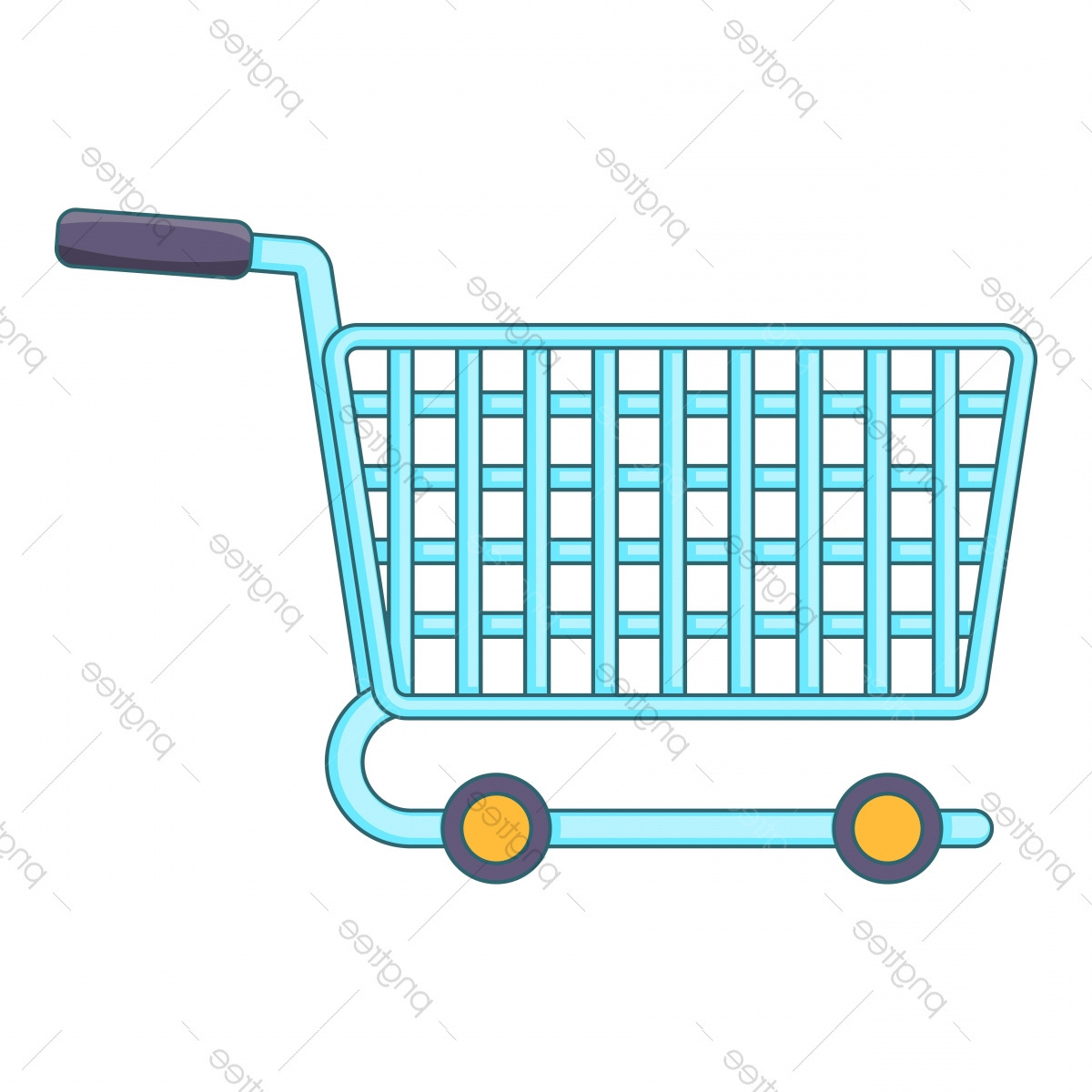 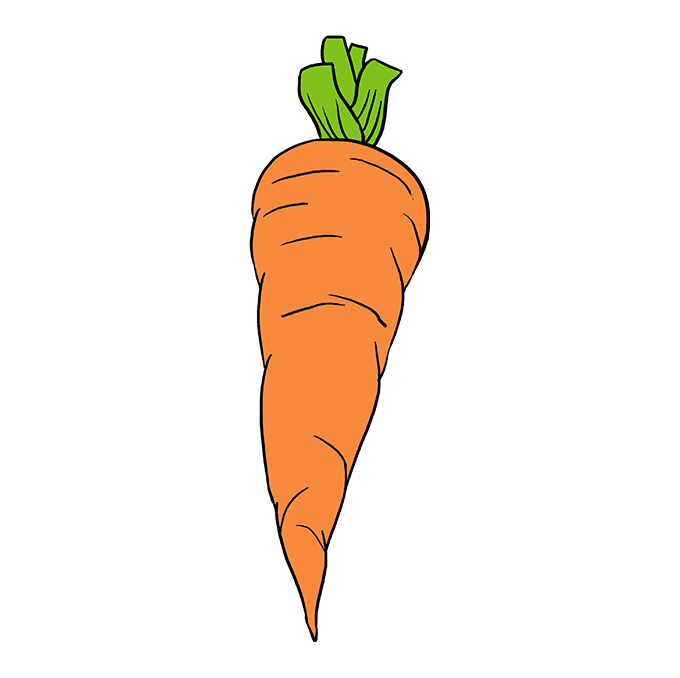 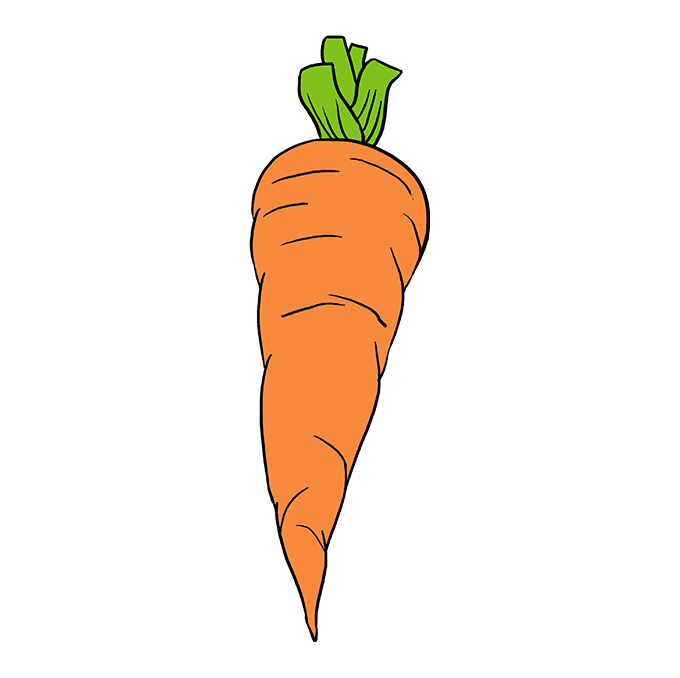 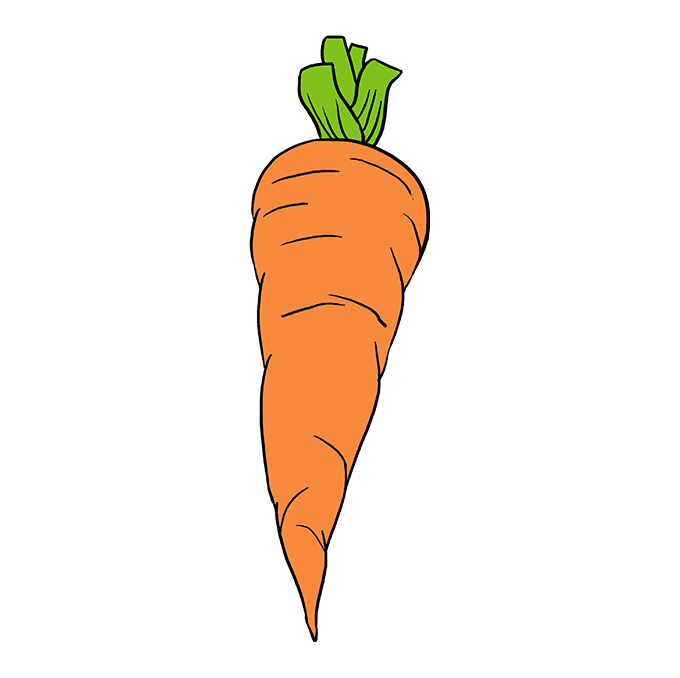 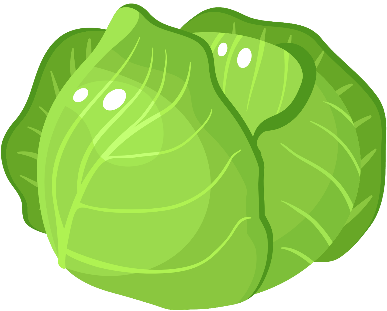 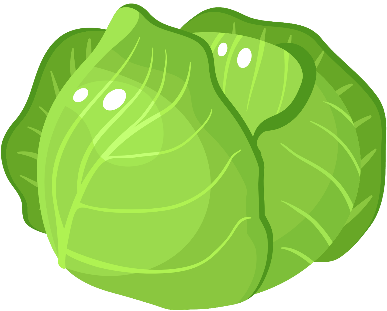 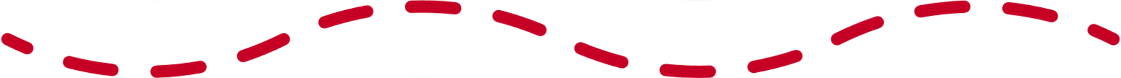 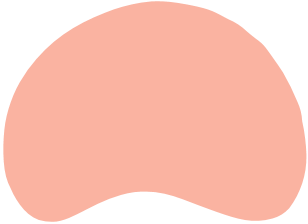 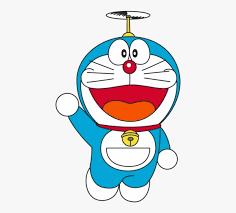 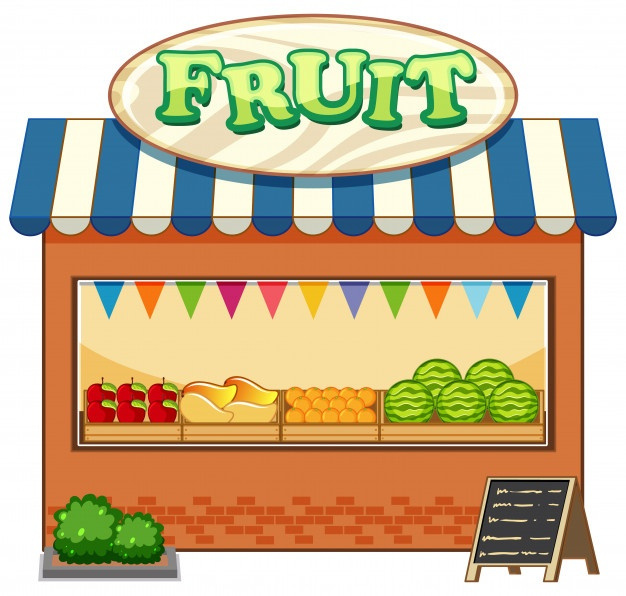 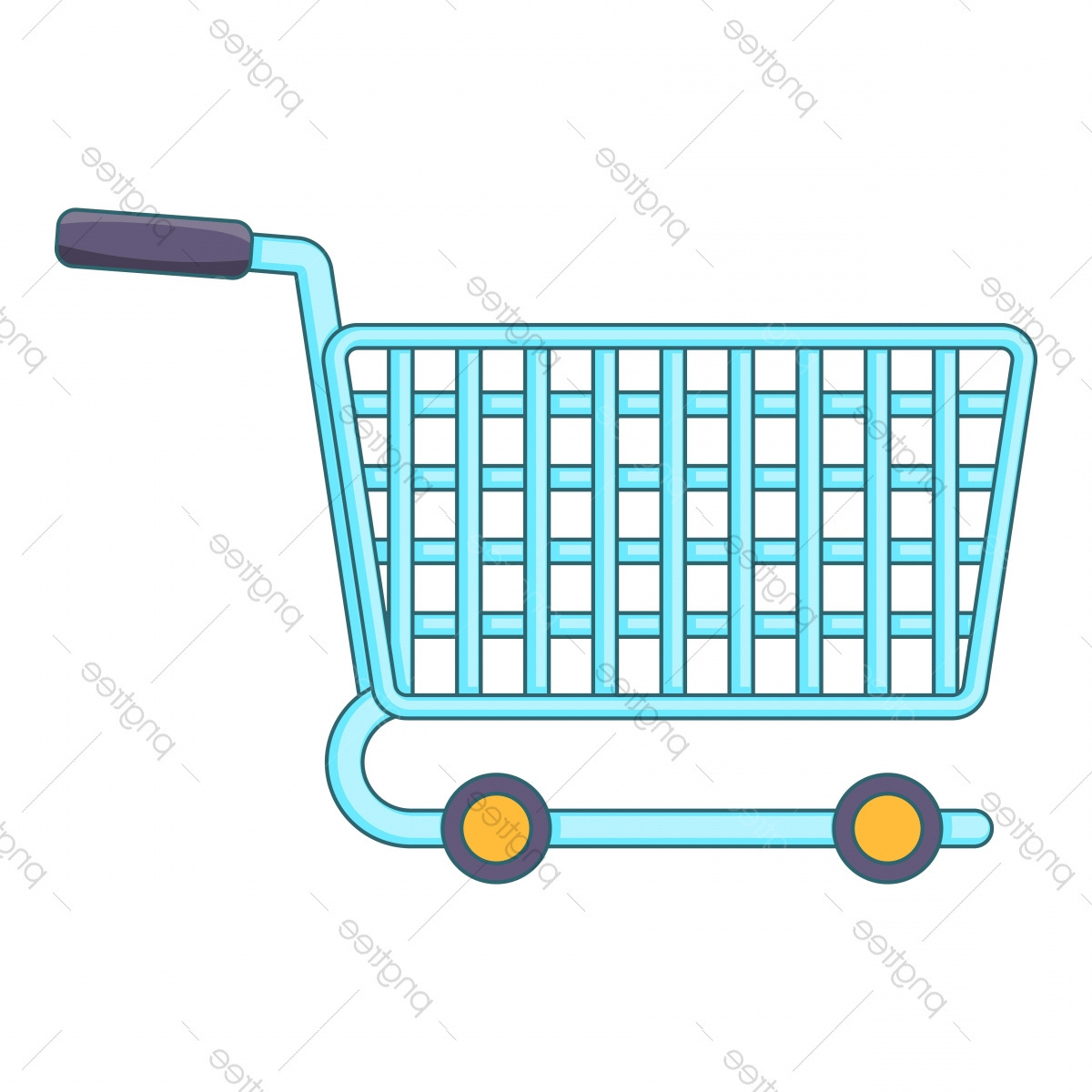 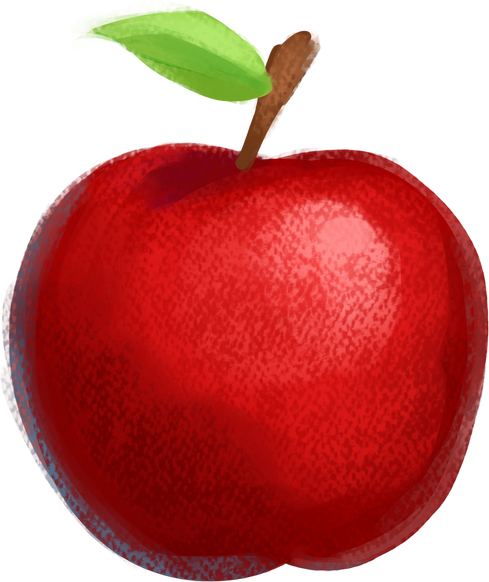 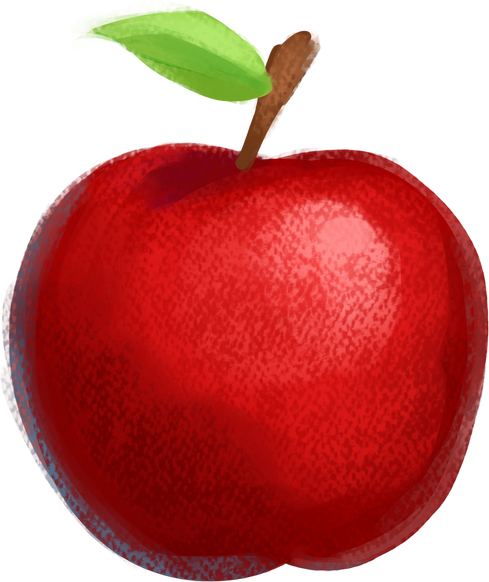 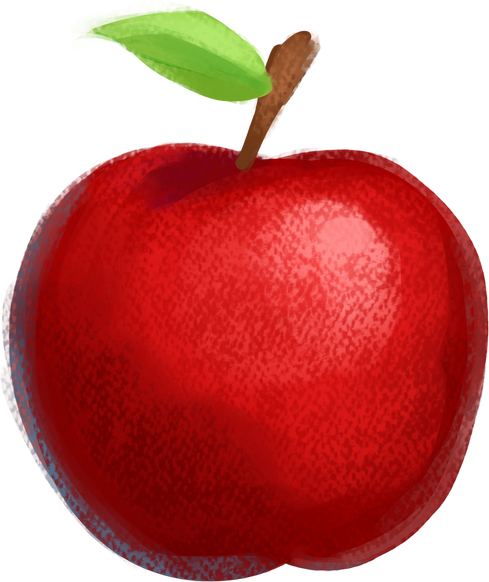 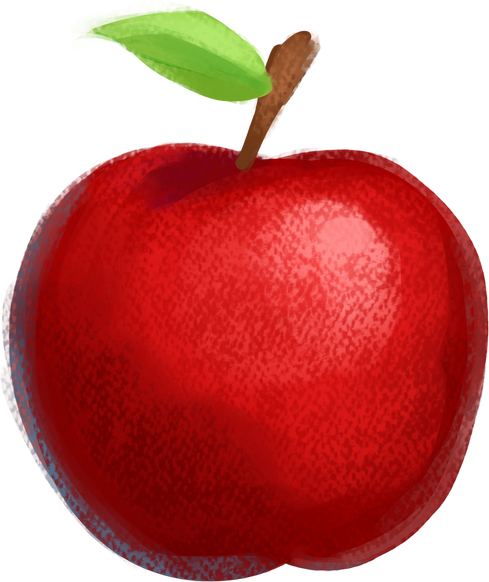 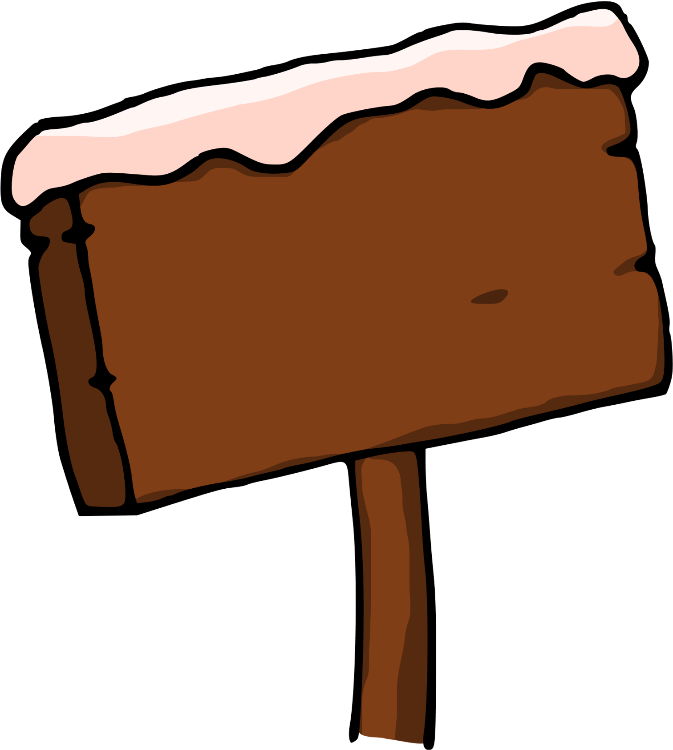 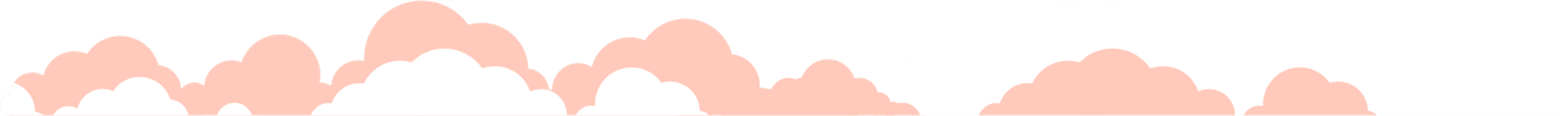 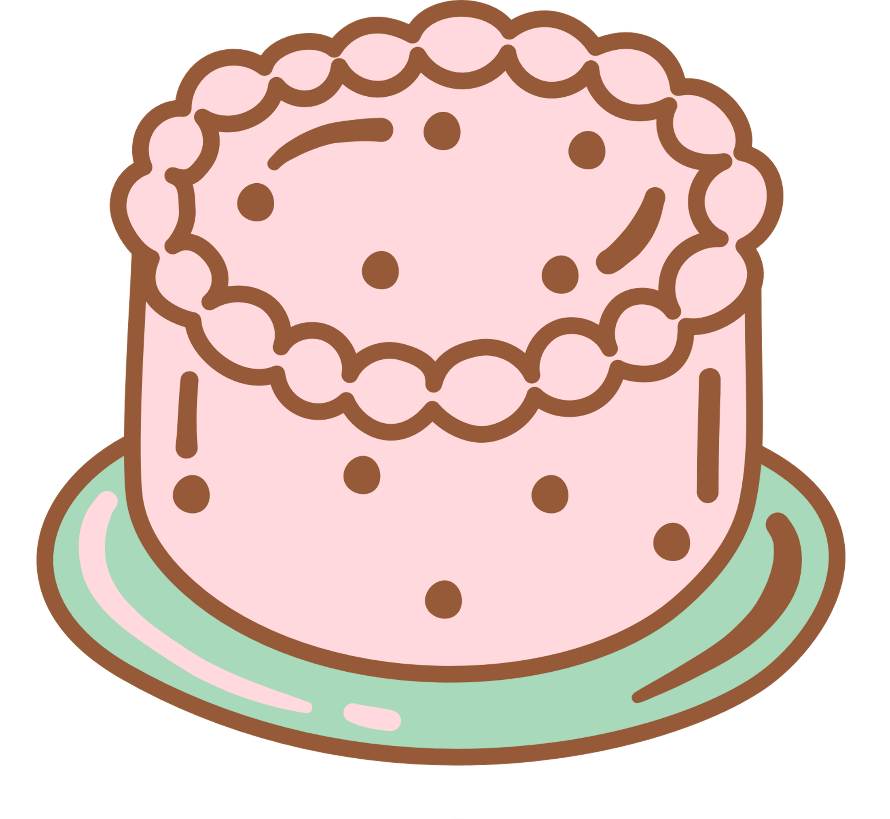 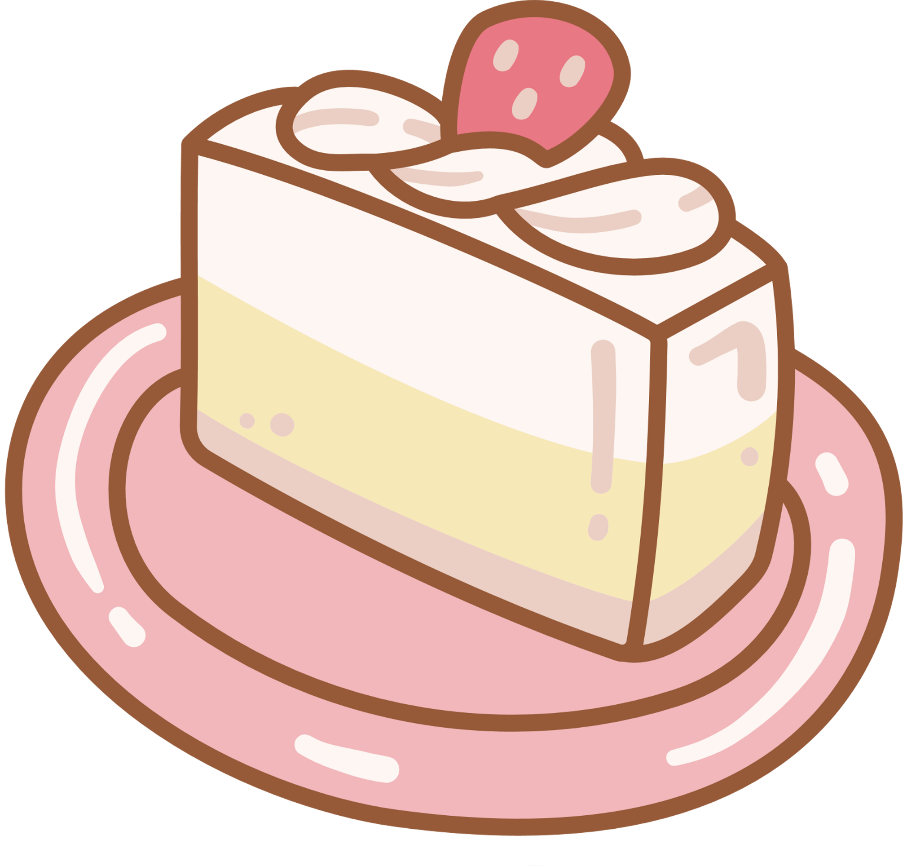 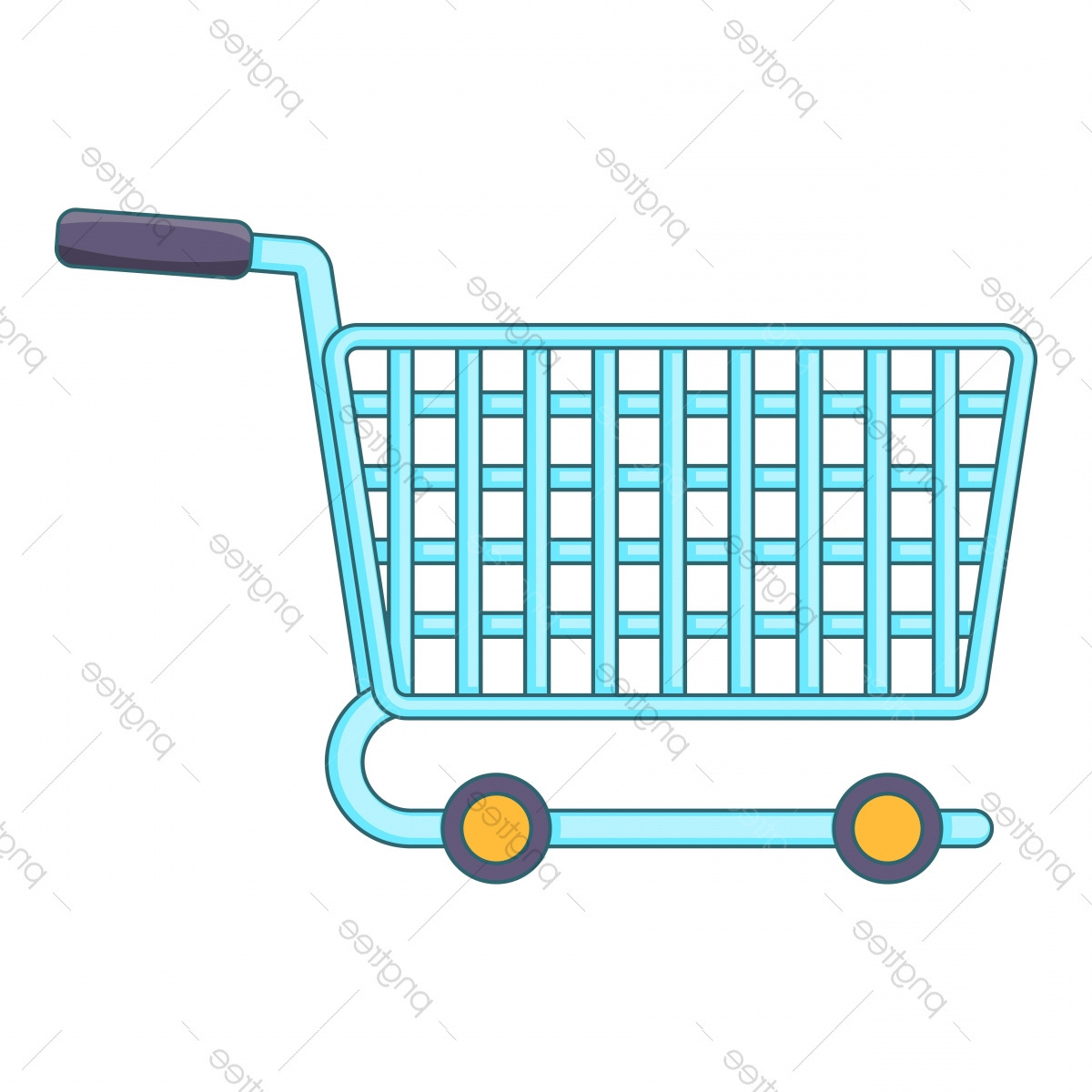 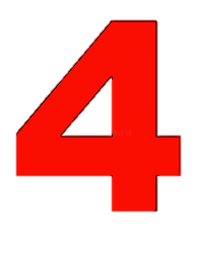 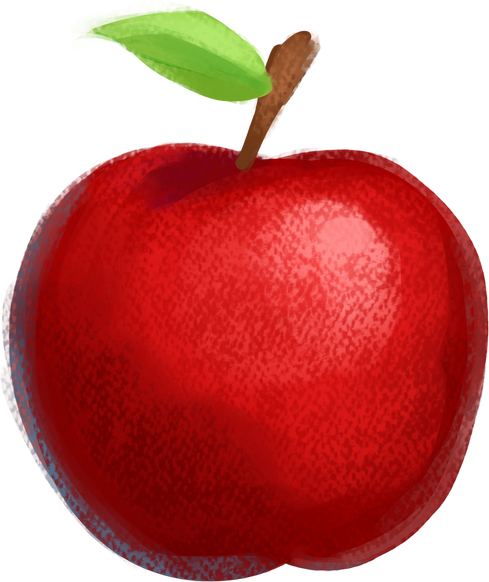 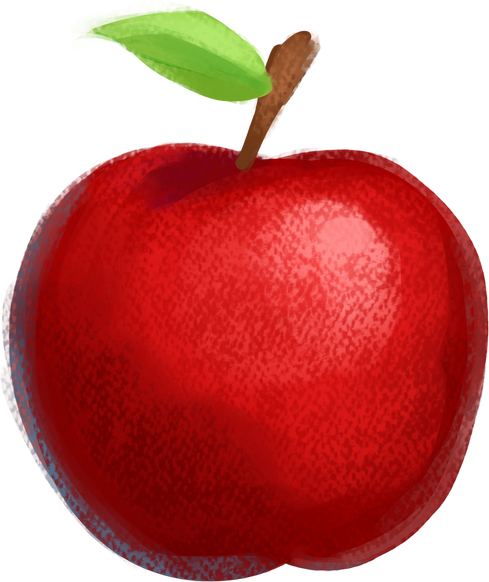 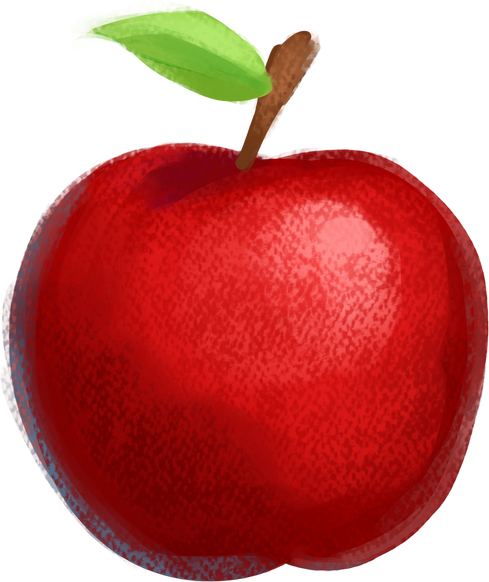 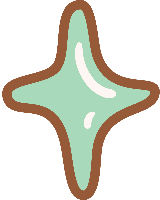 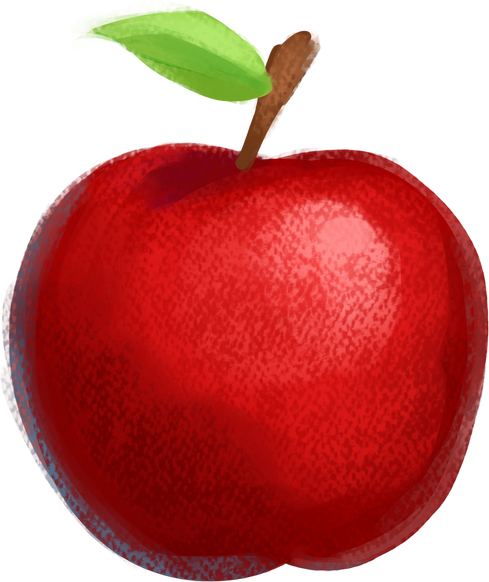 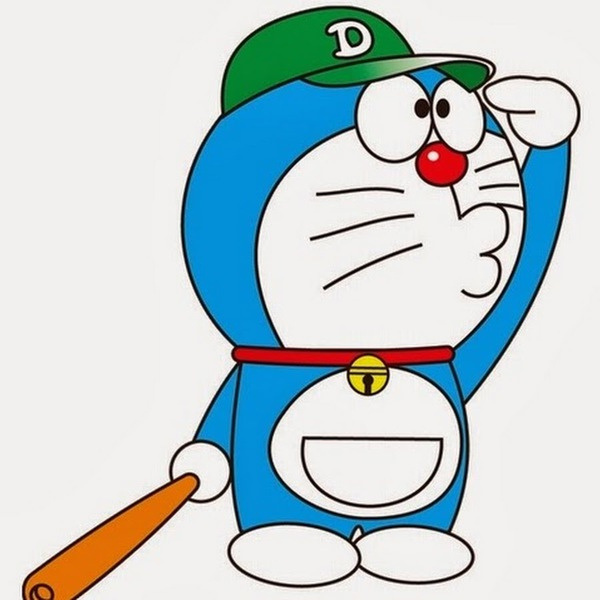 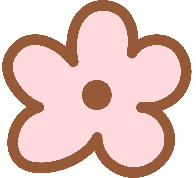 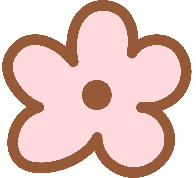 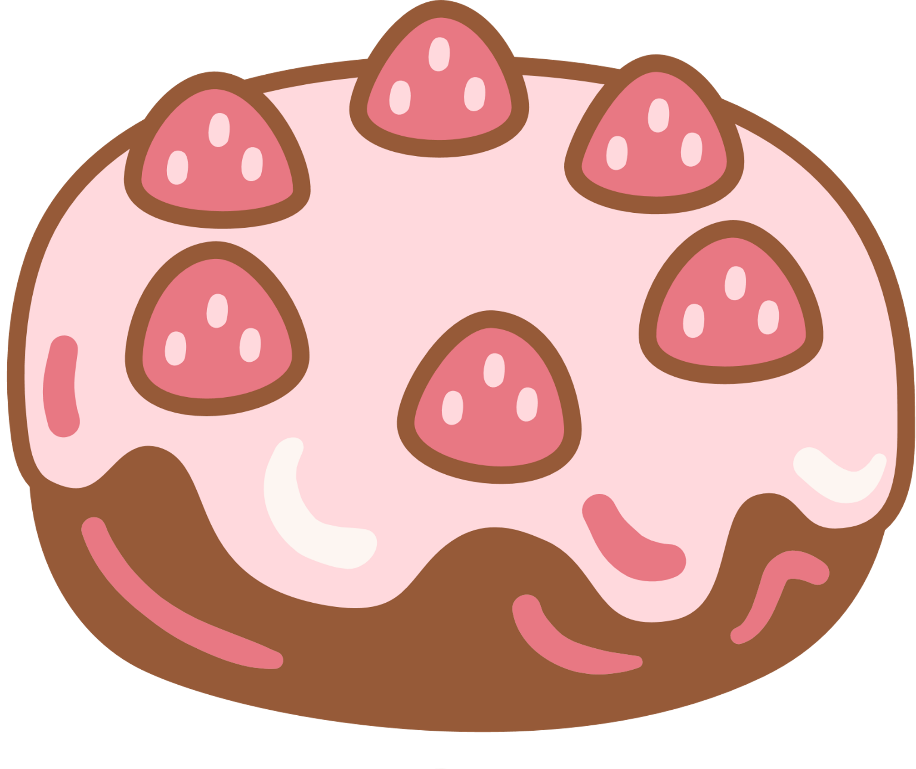 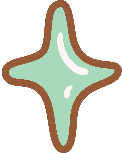 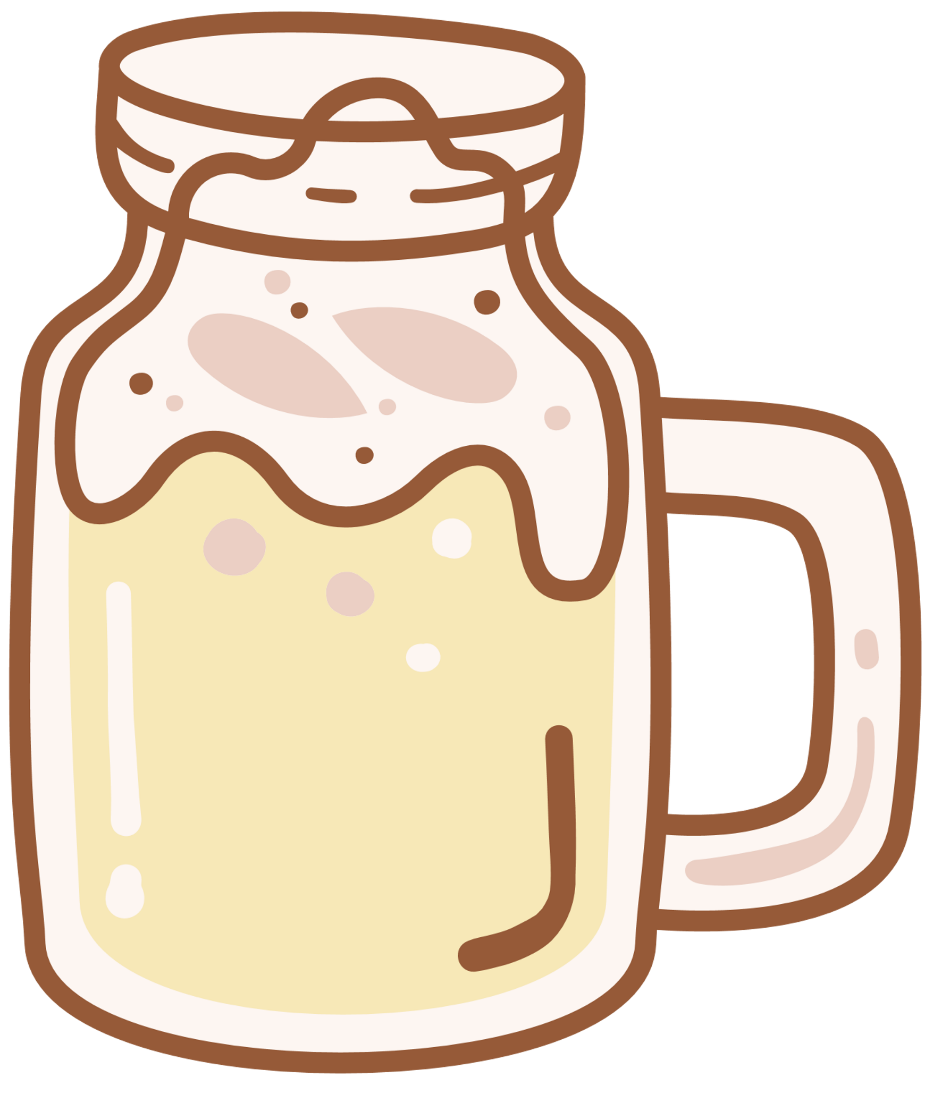 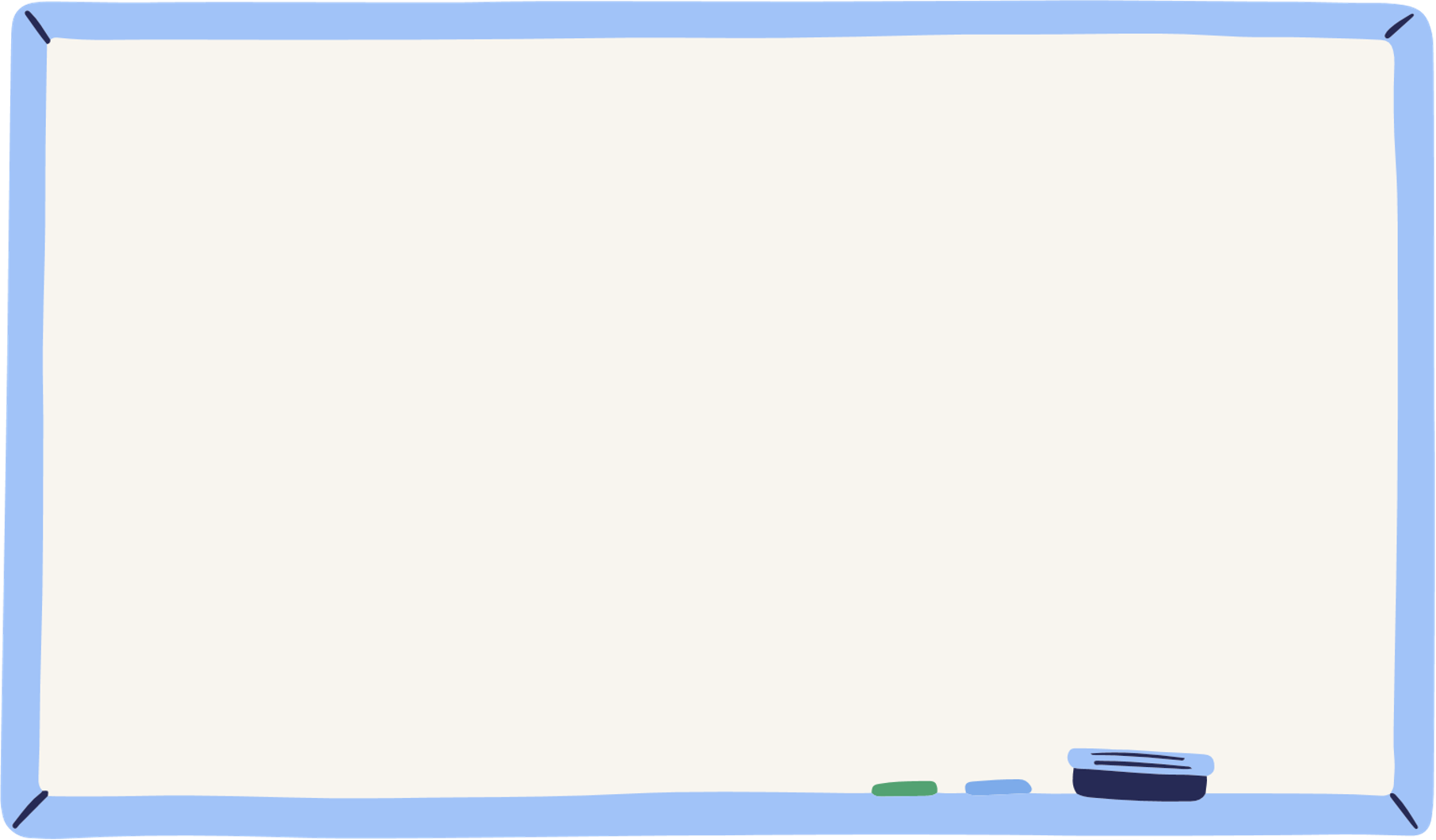 Cấu tạo của số 4 :
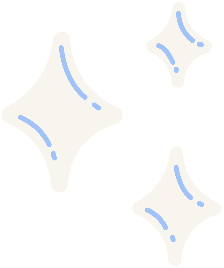 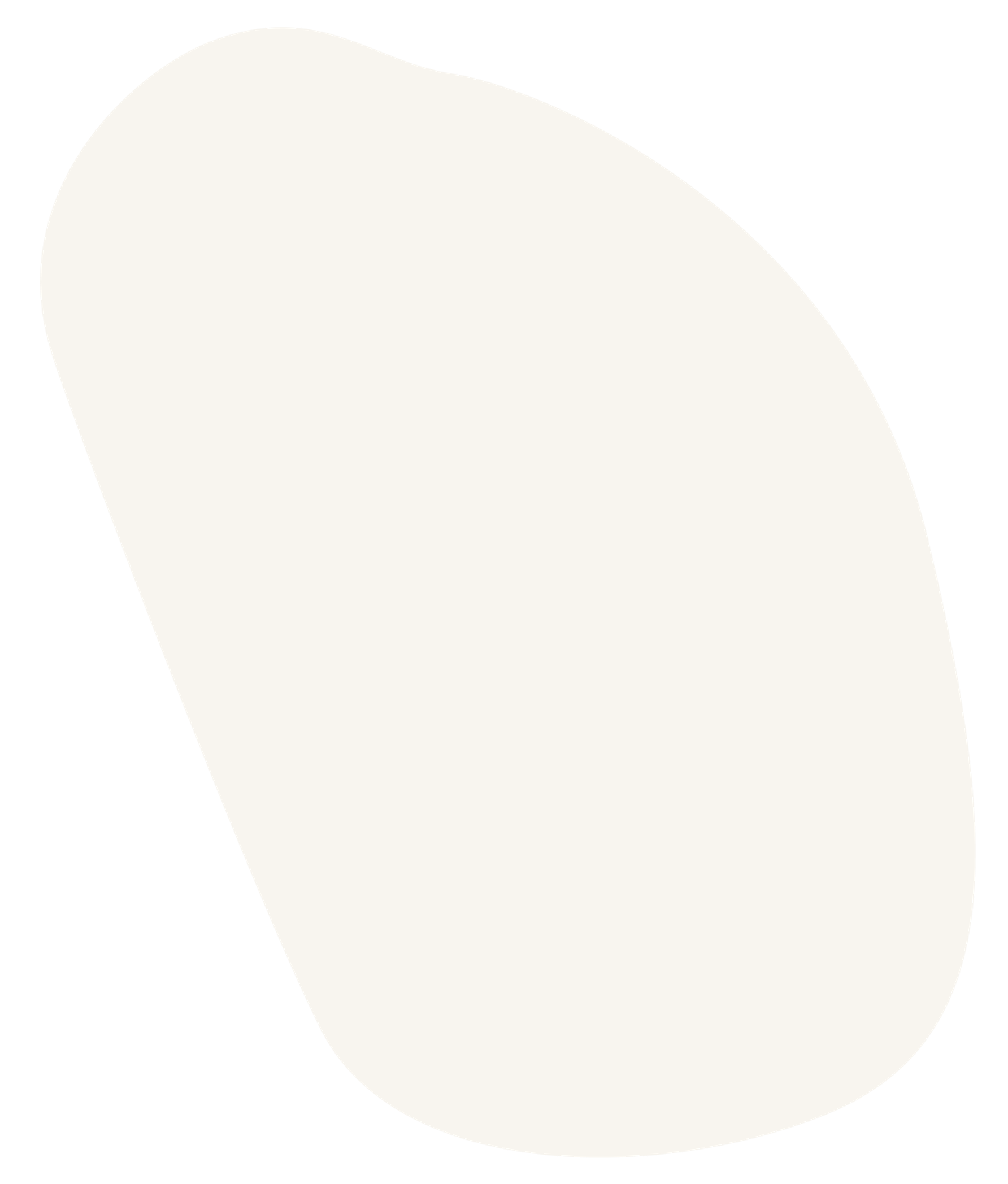 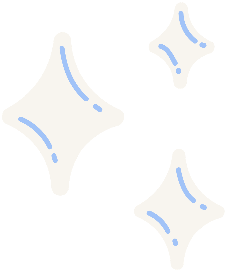 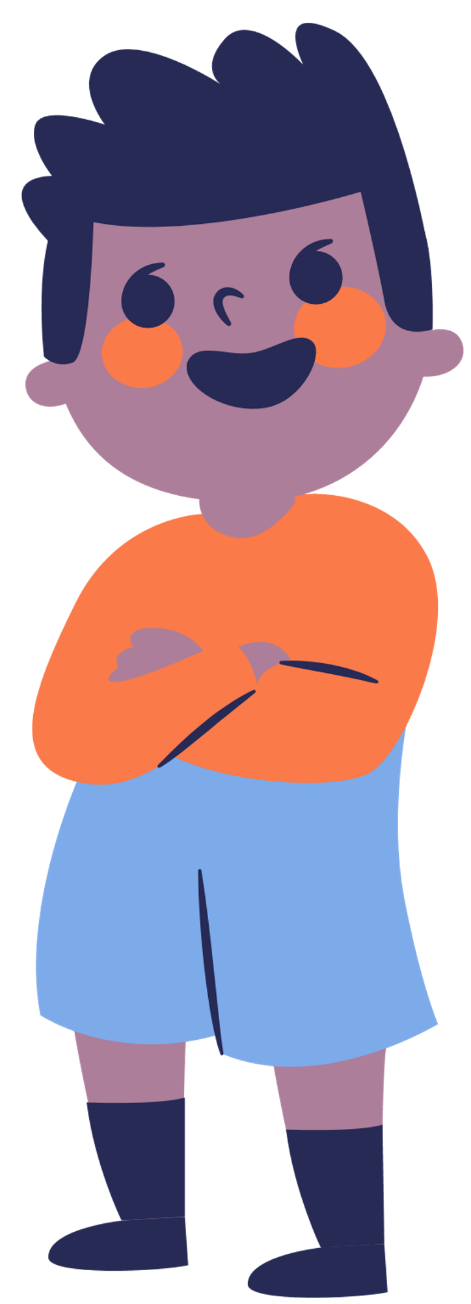 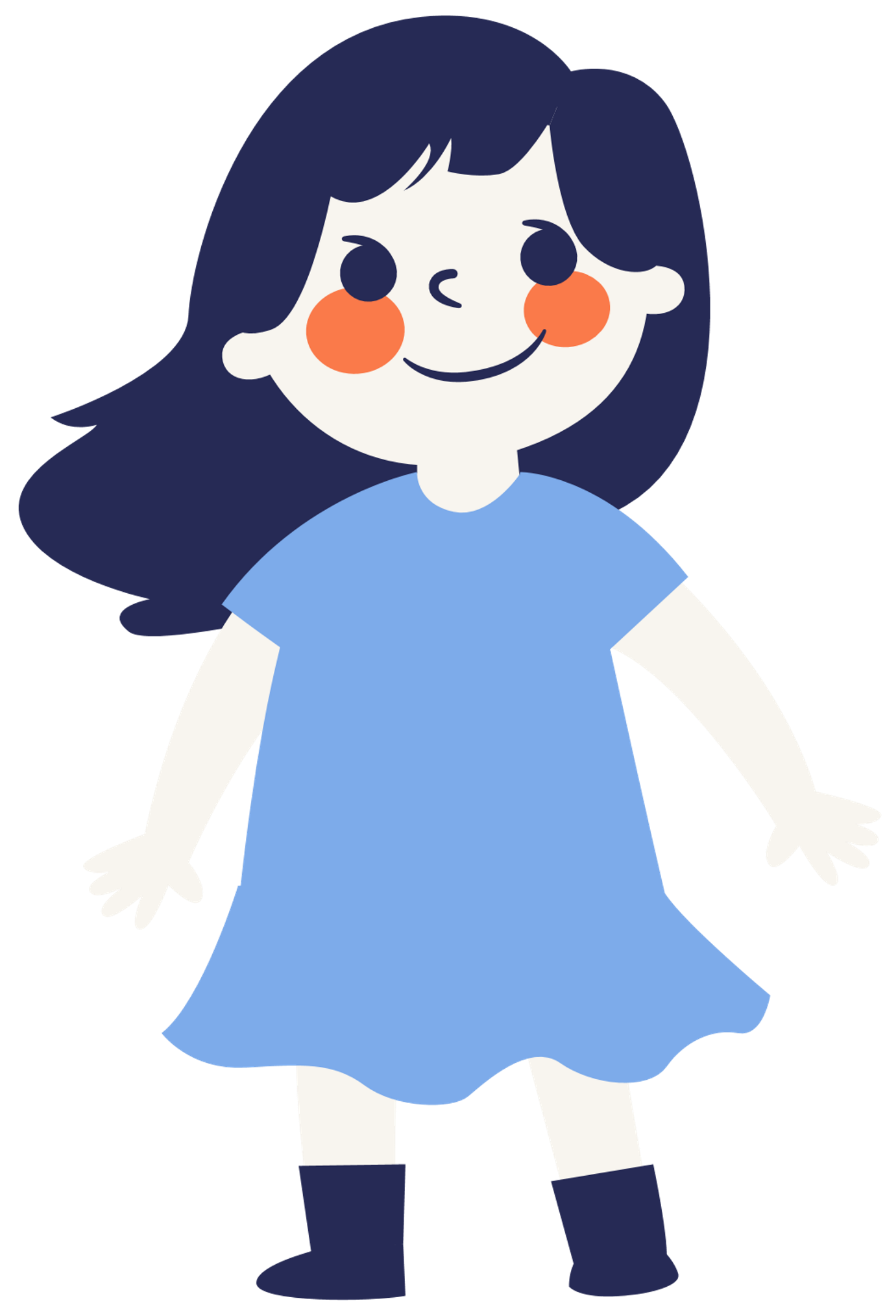 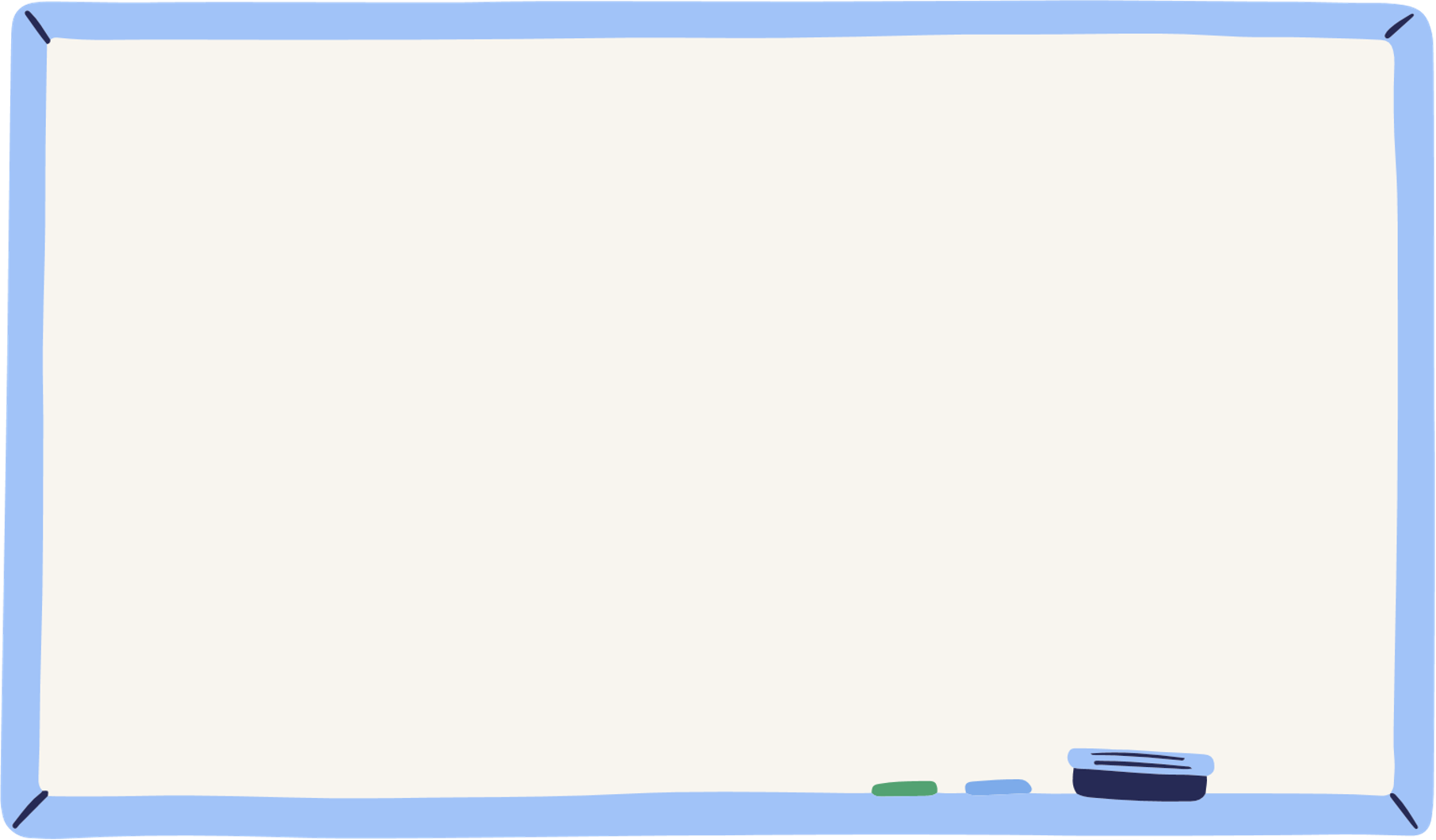 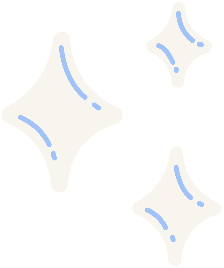 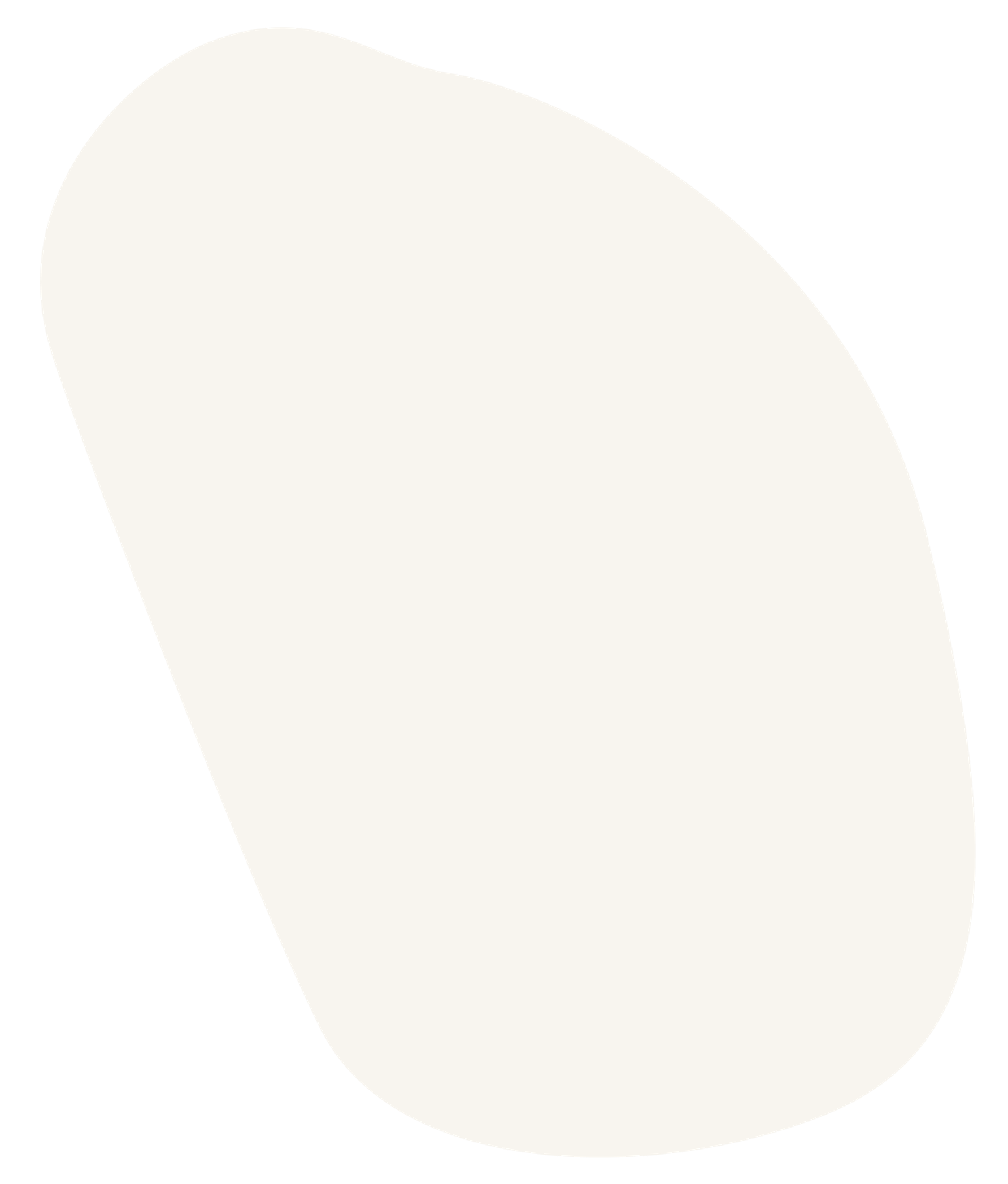 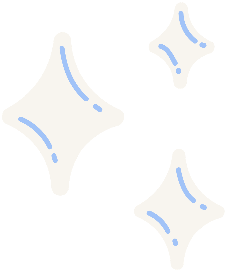 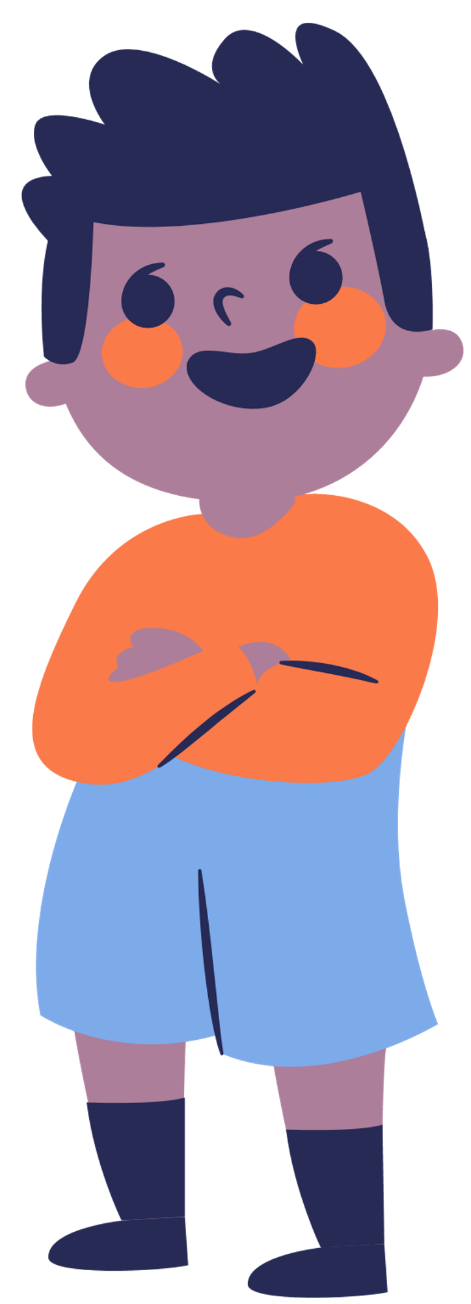 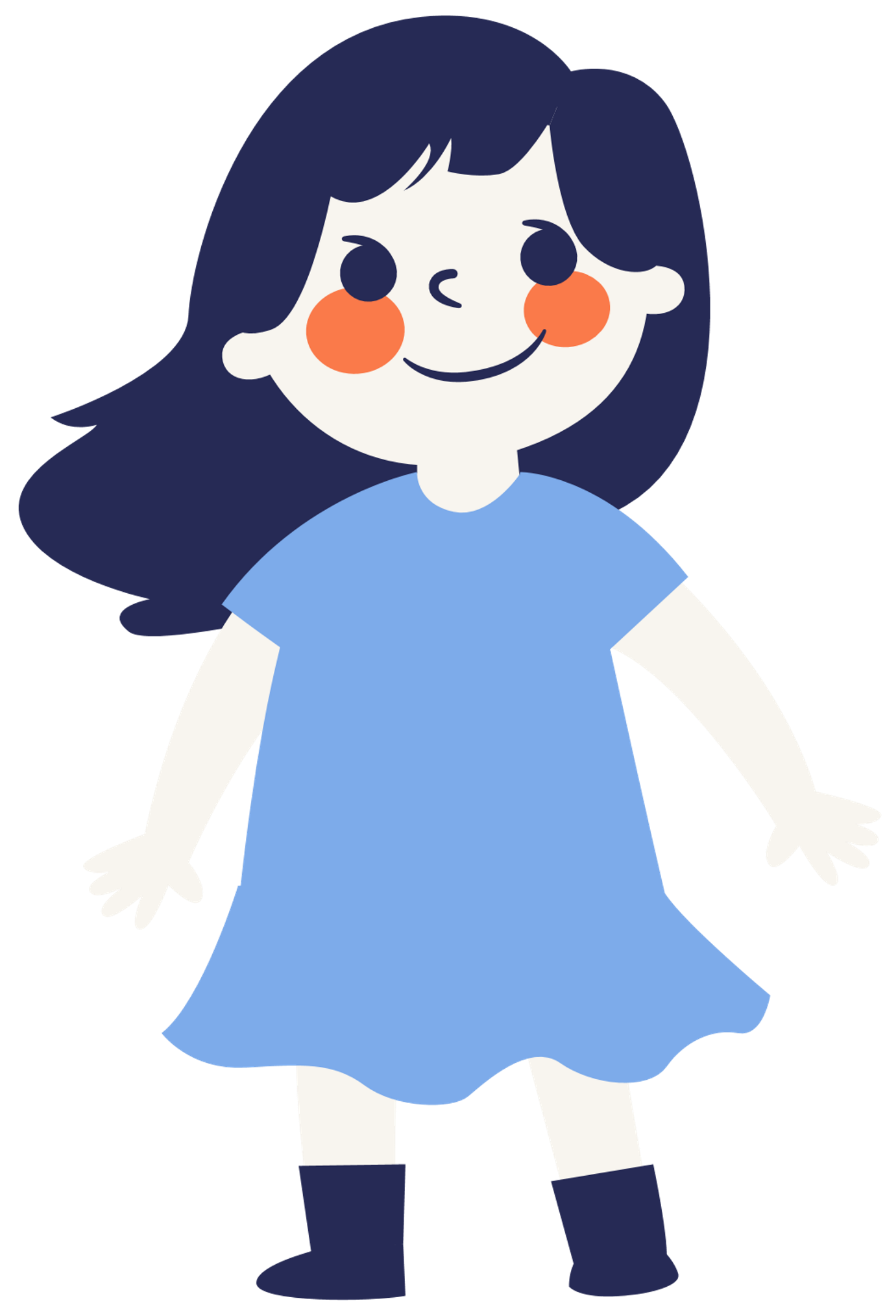 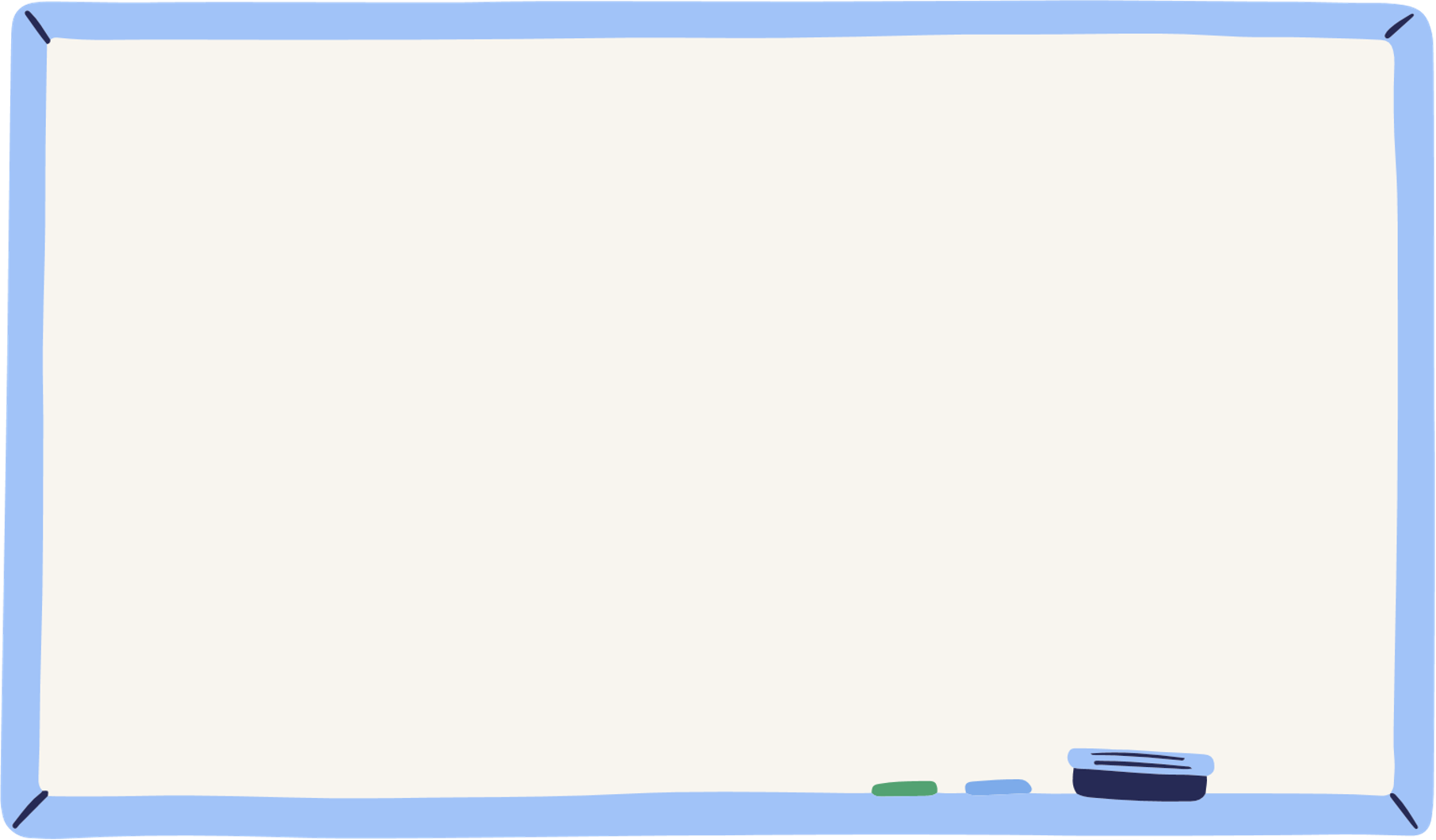 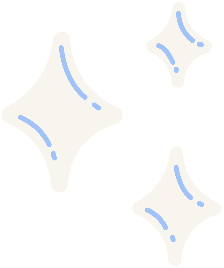 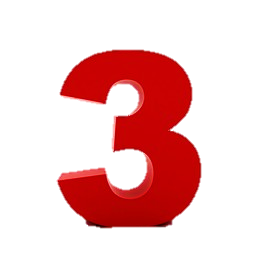 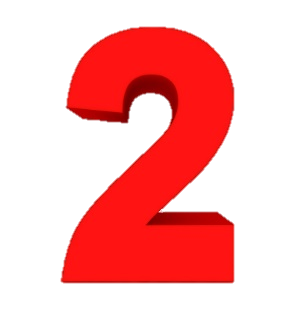 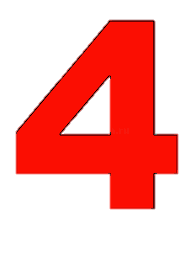 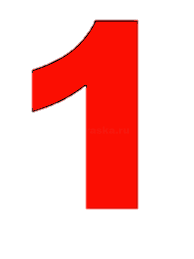 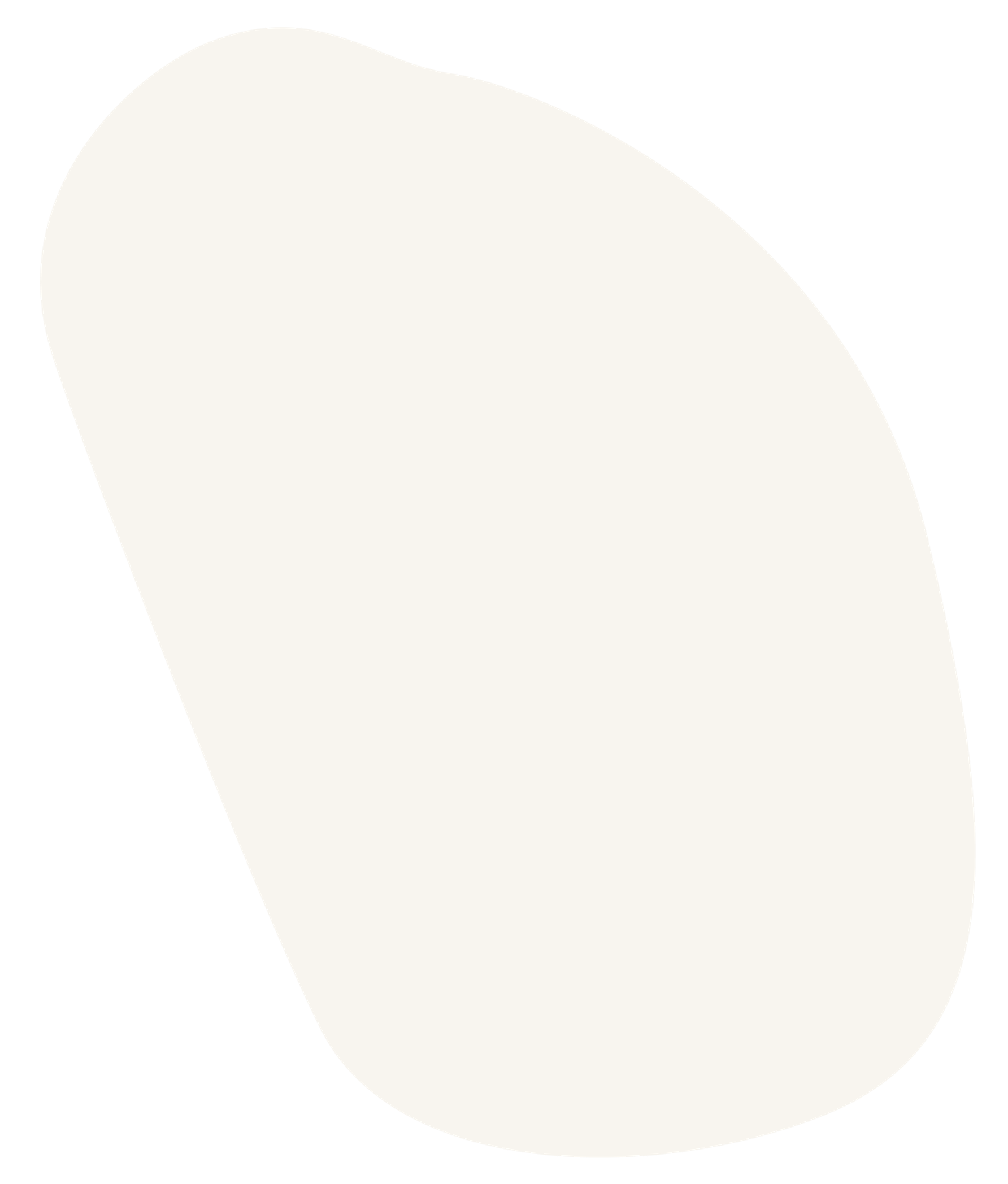 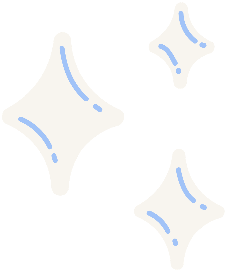 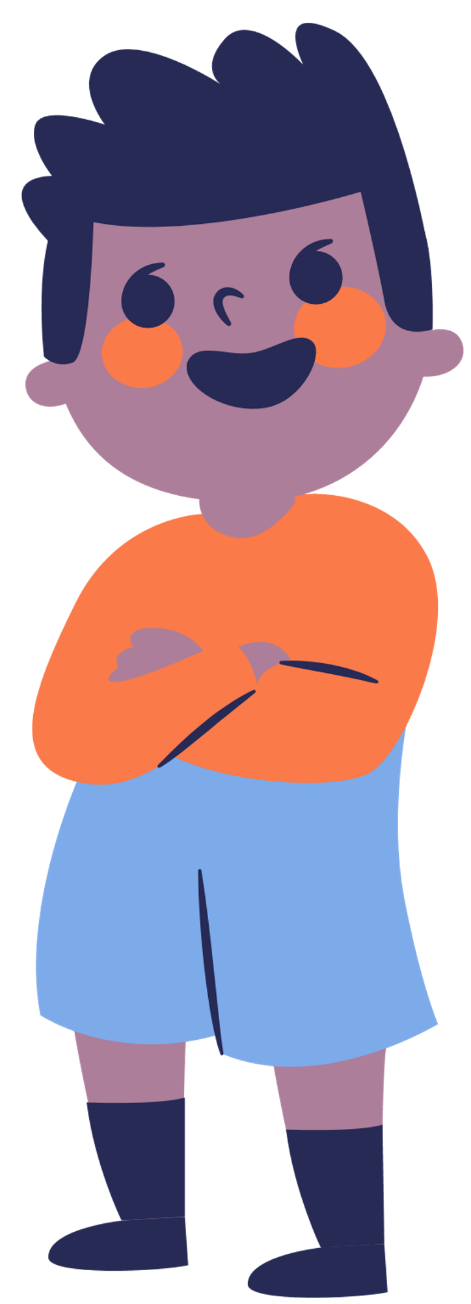 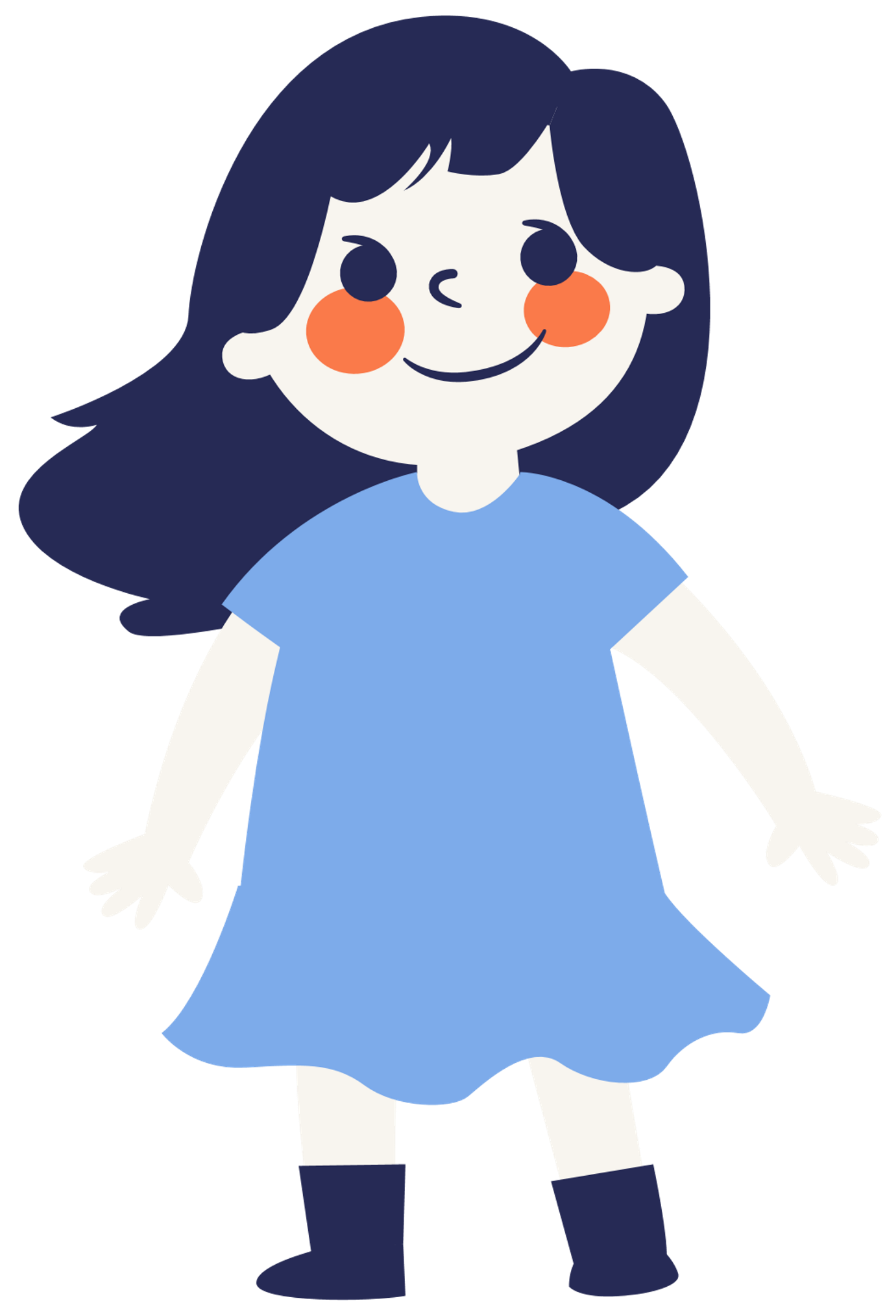 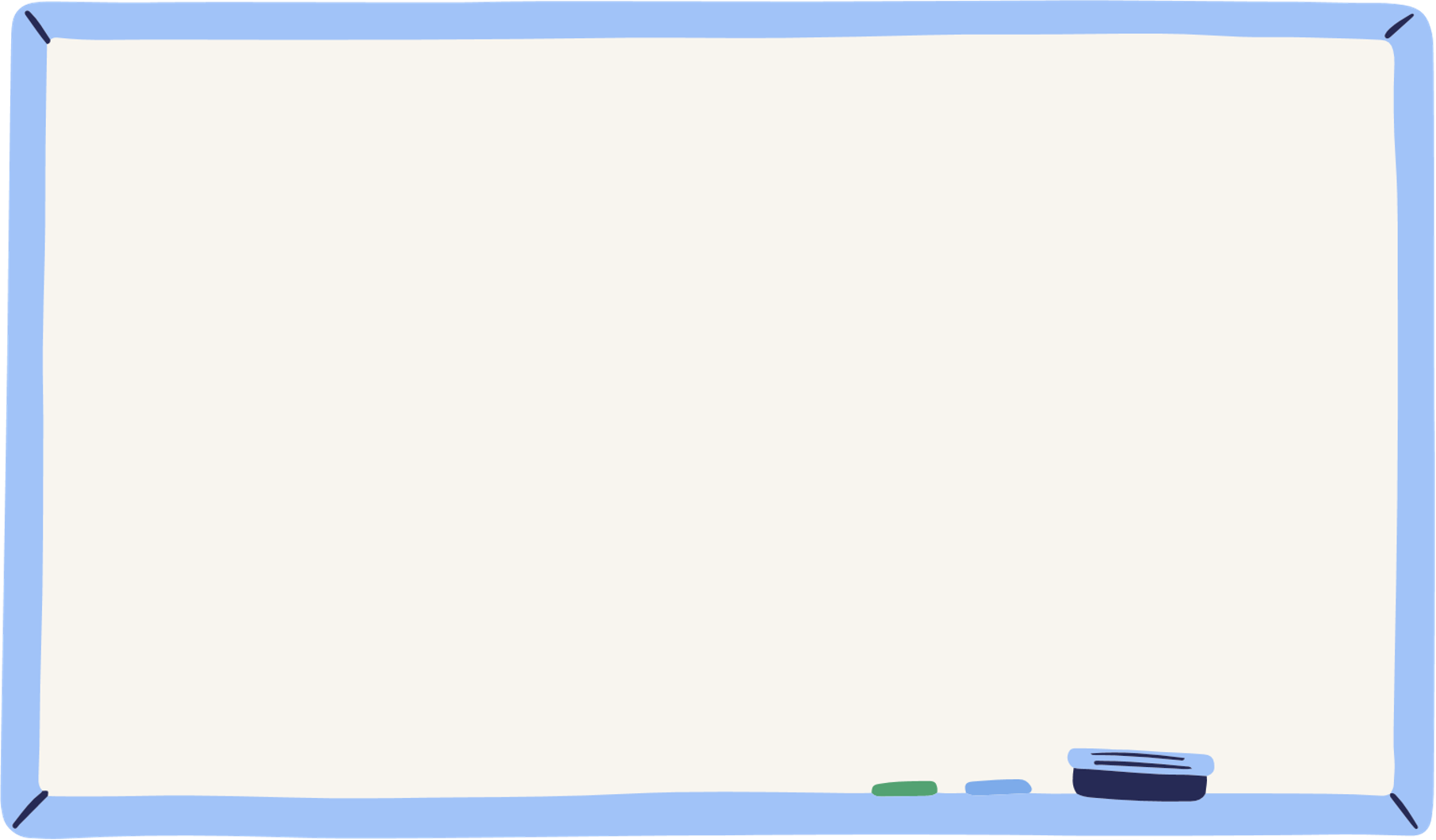 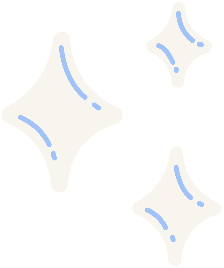 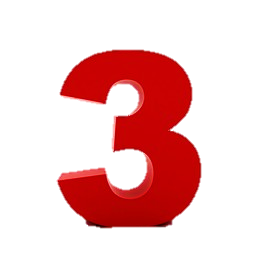 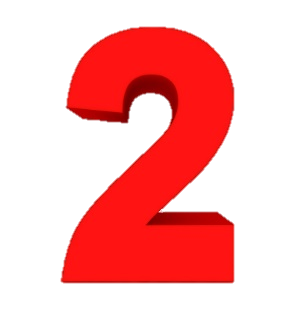 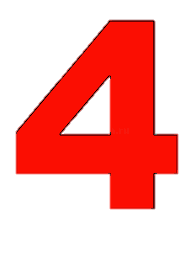 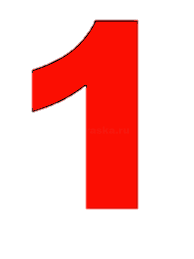 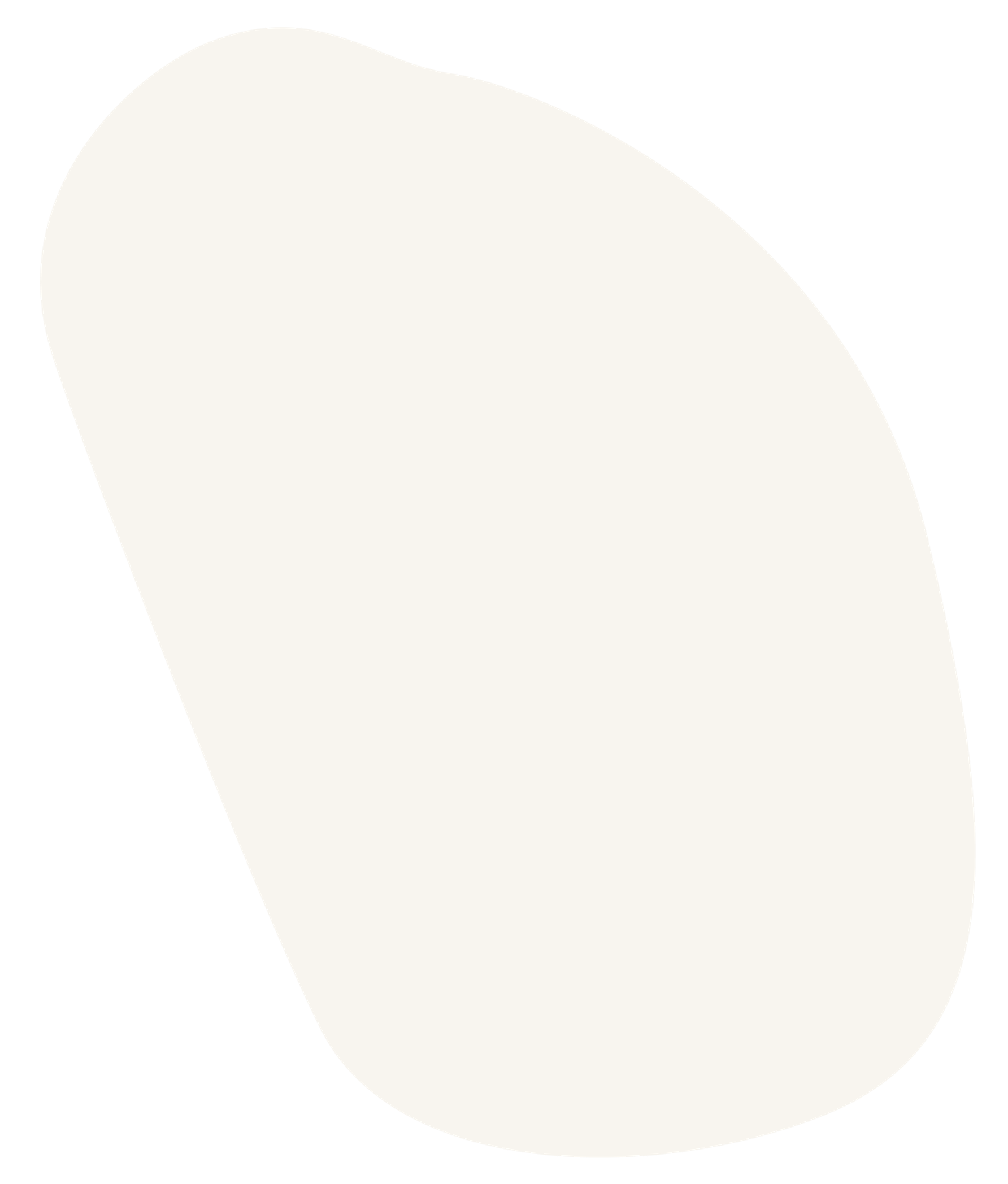 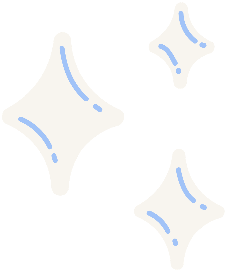 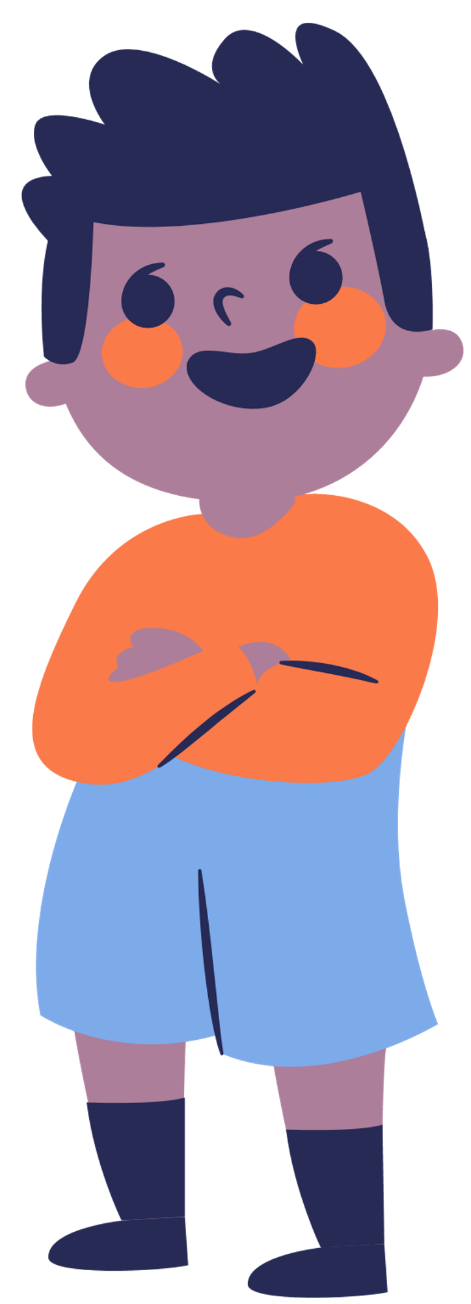 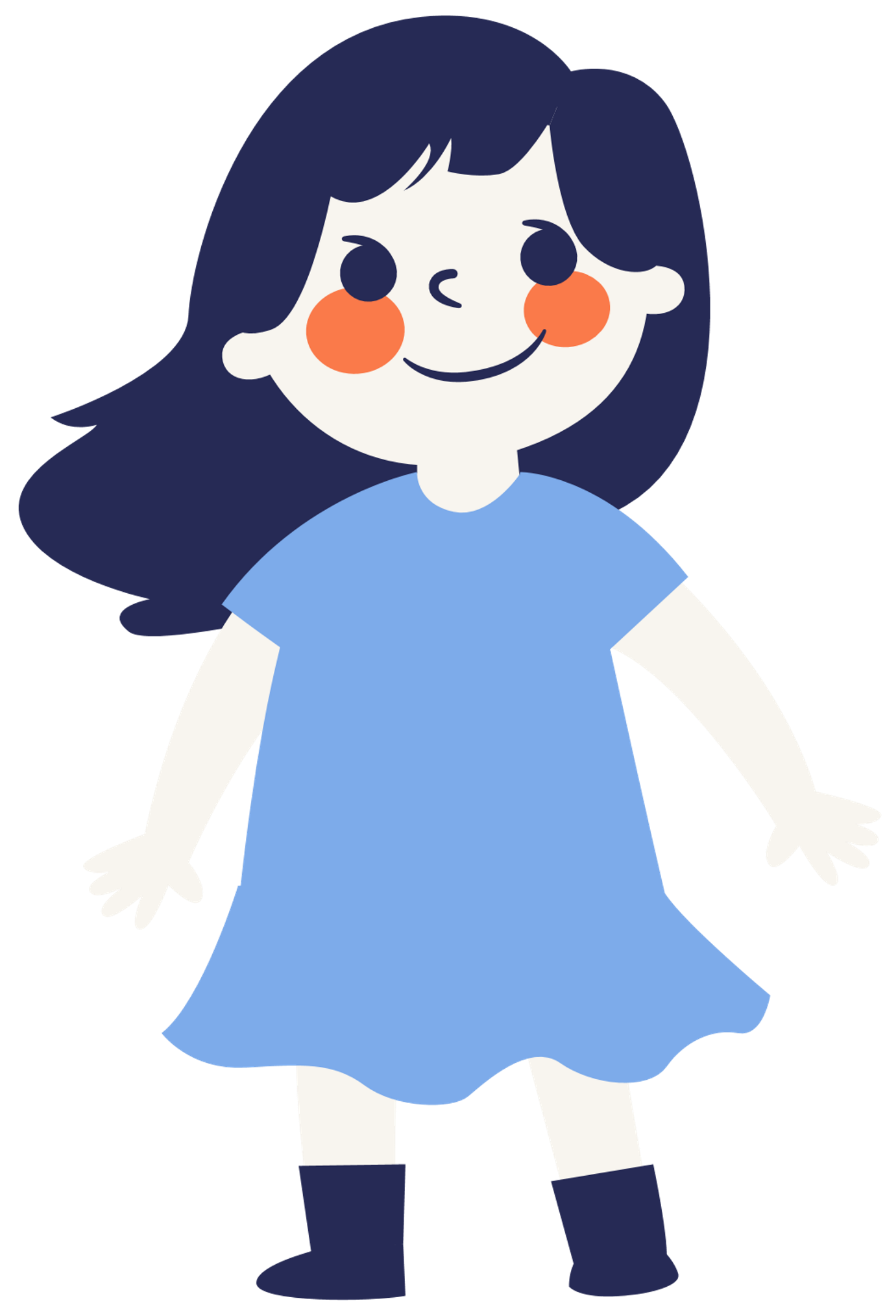 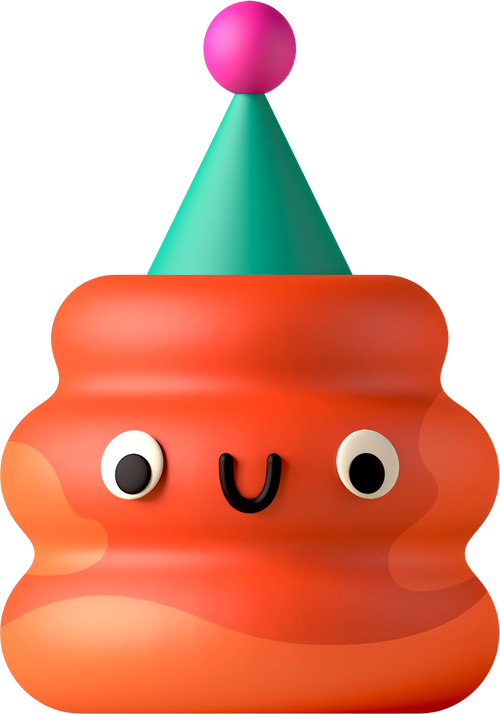 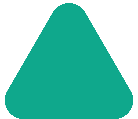 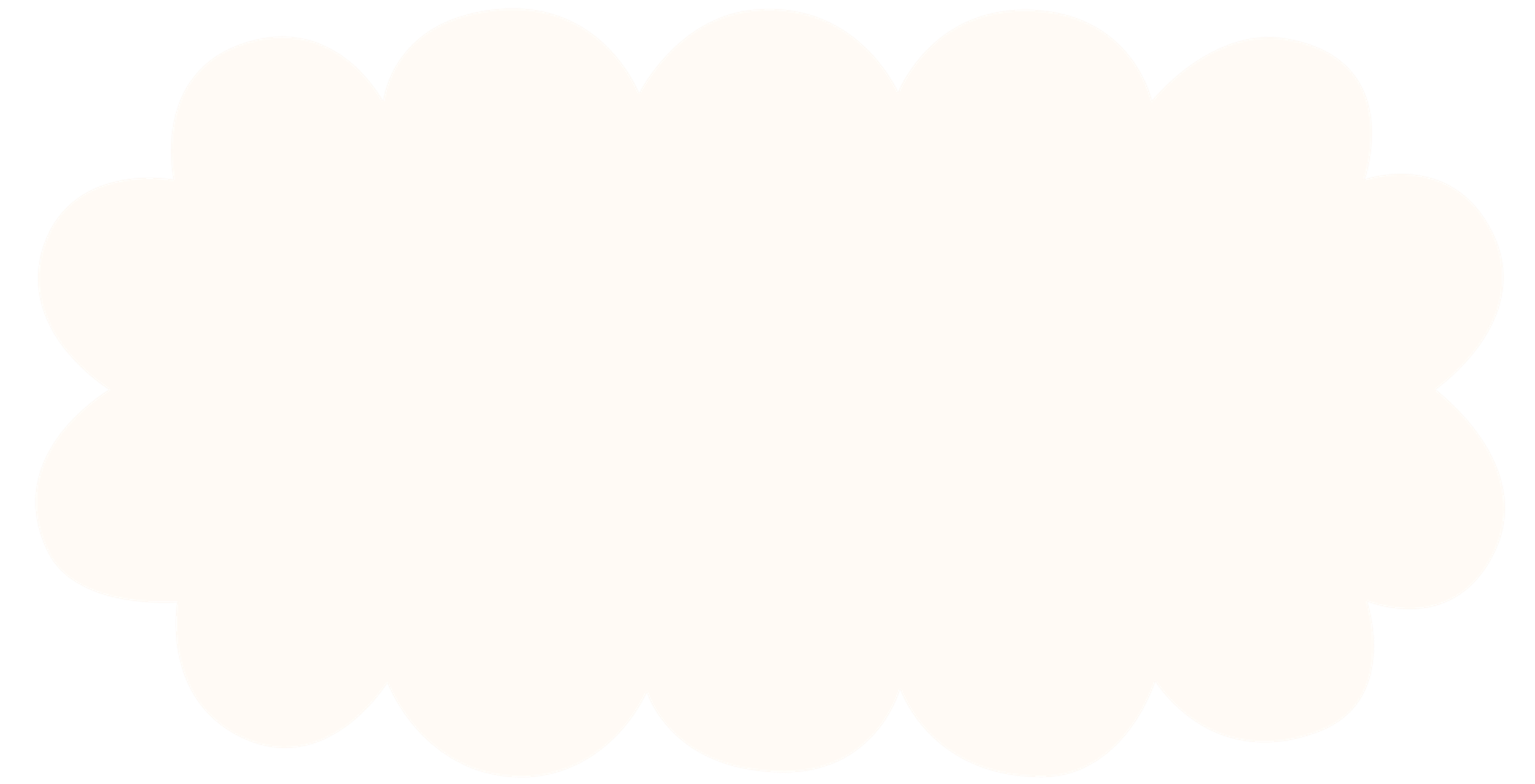 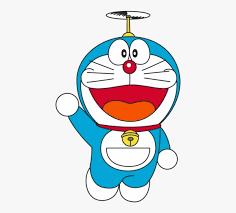 trò chơi:
nhanh tay nhanh mắt 
cùng Doremon
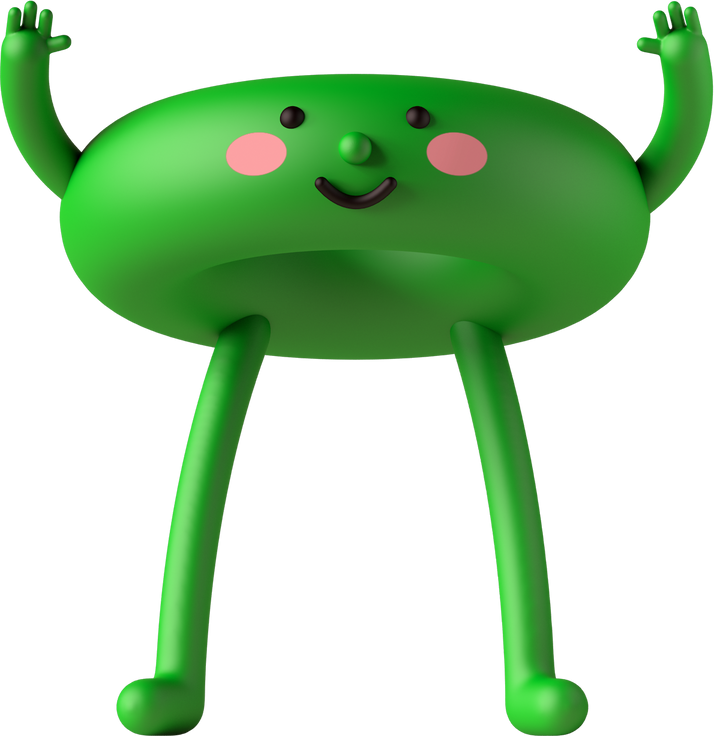 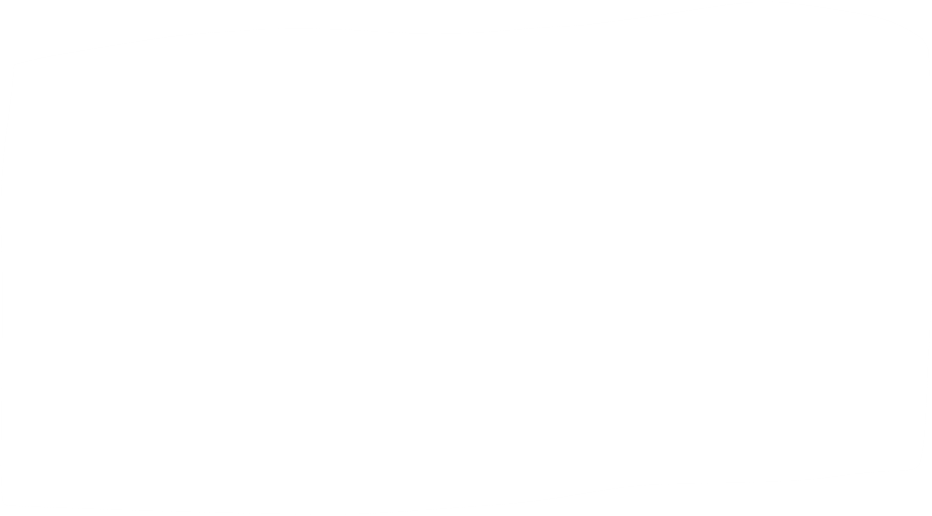 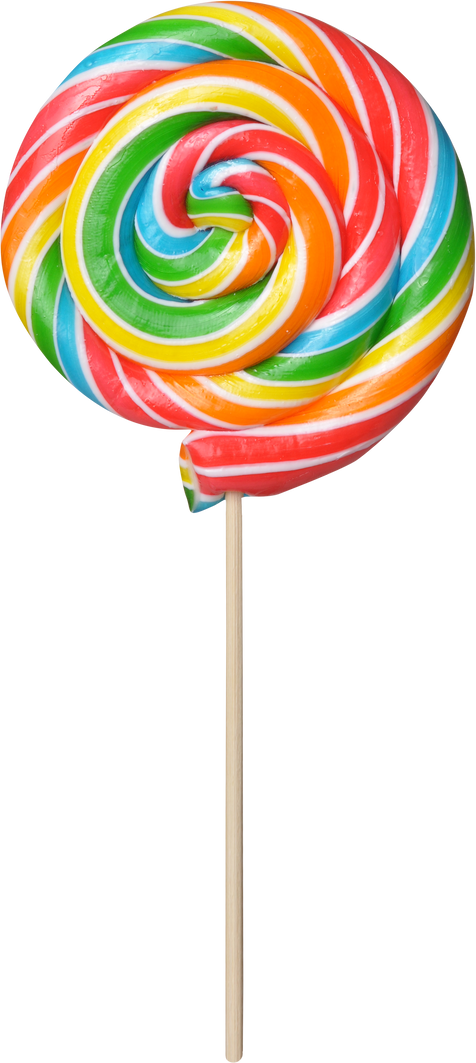 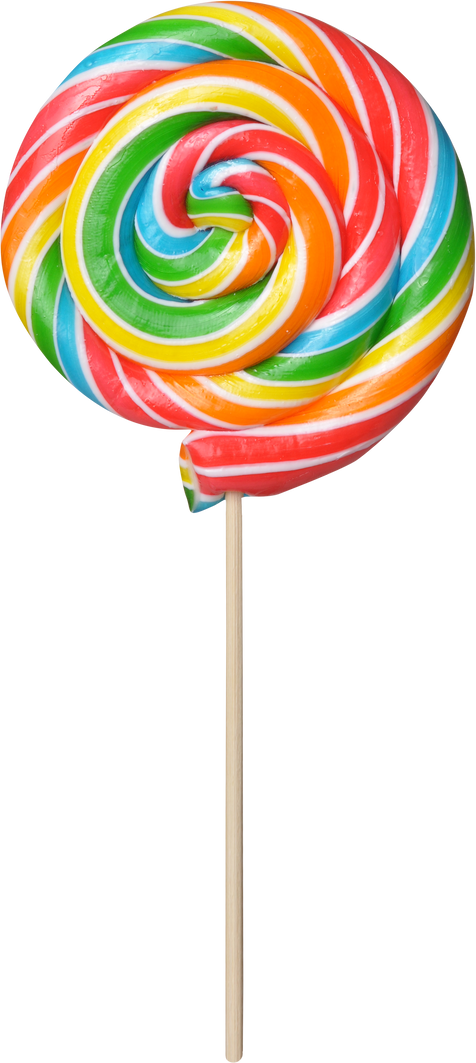 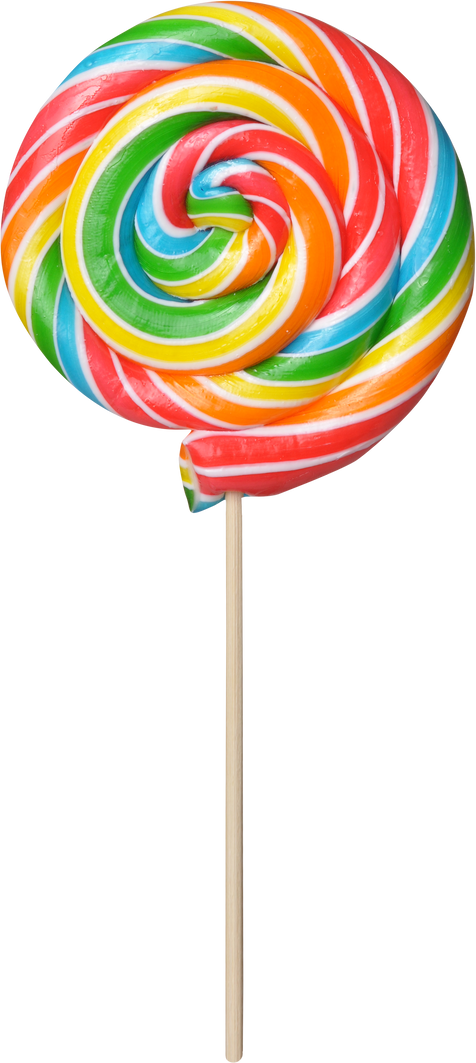 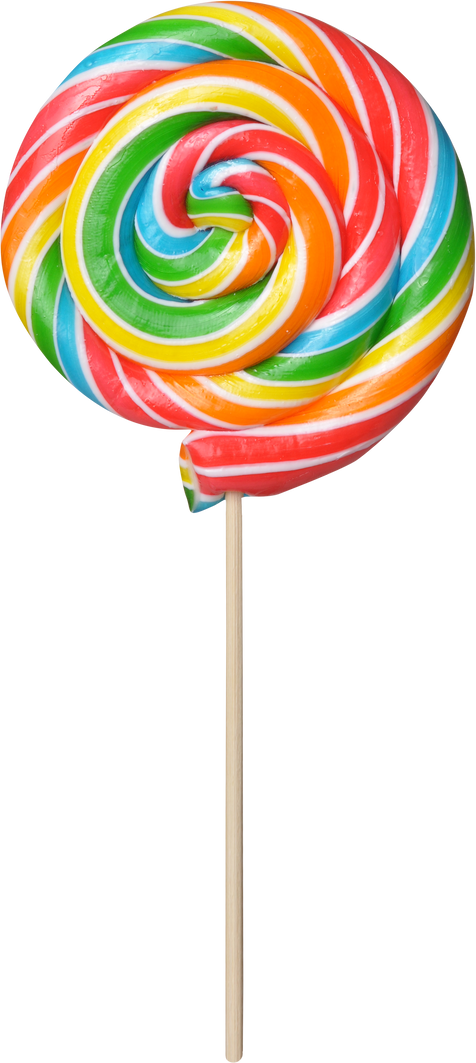 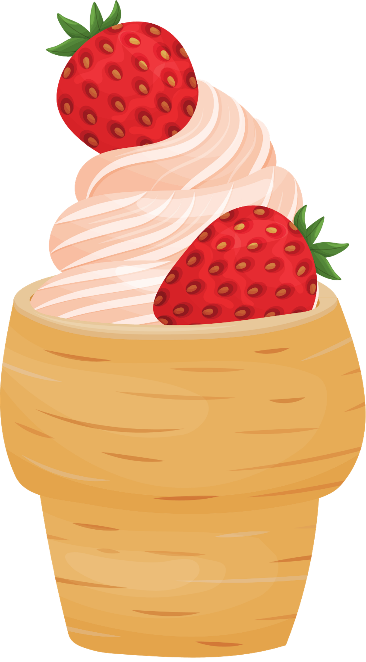 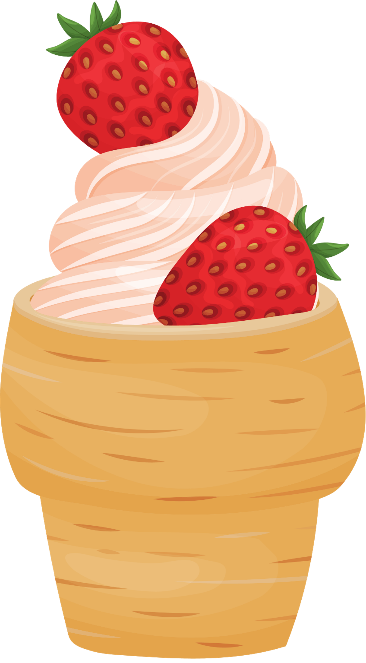 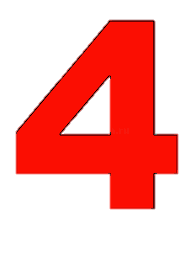 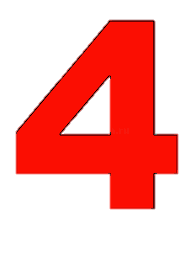 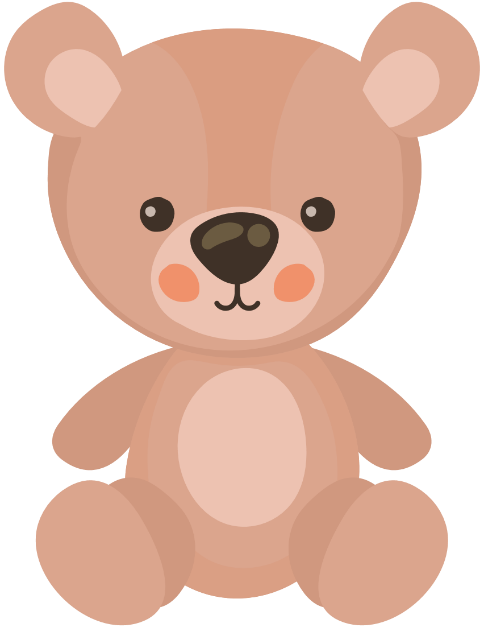 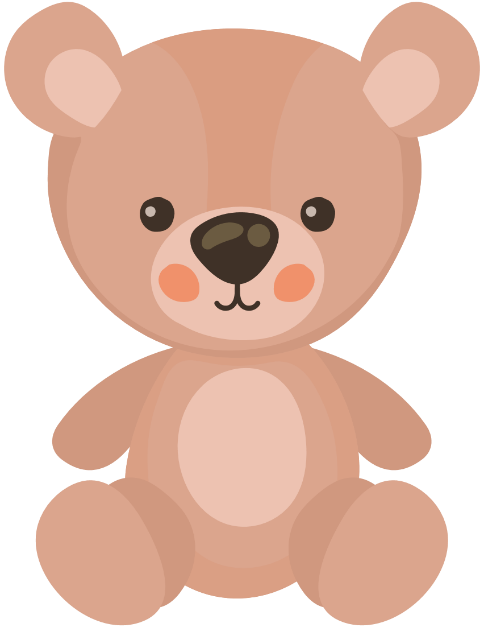 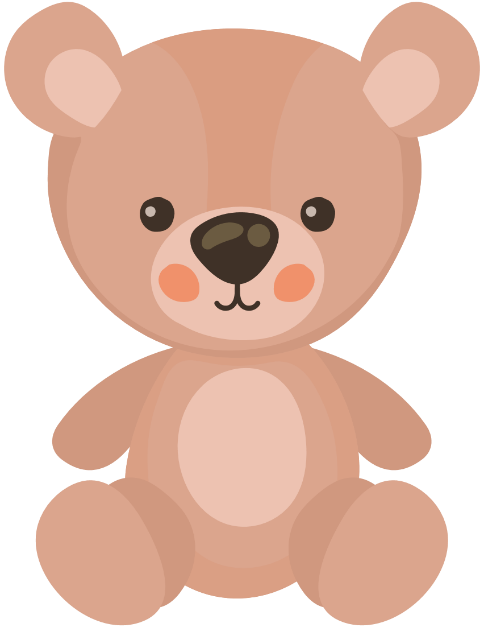 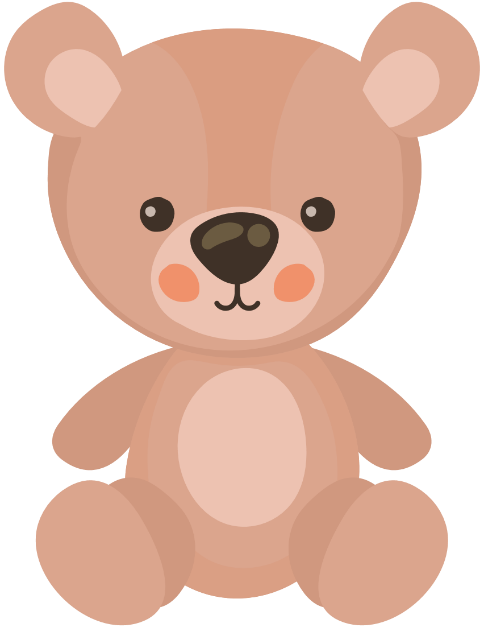 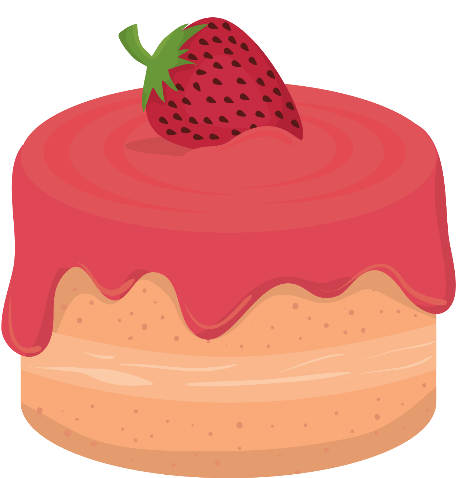 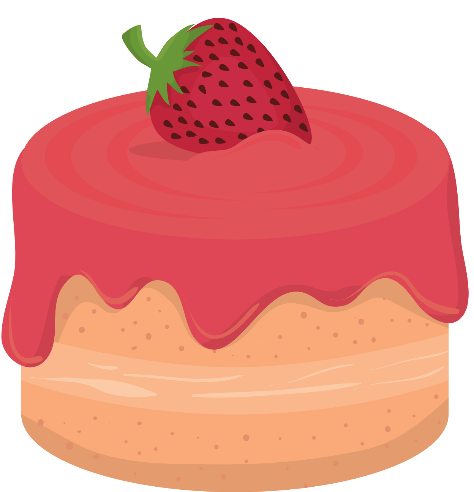 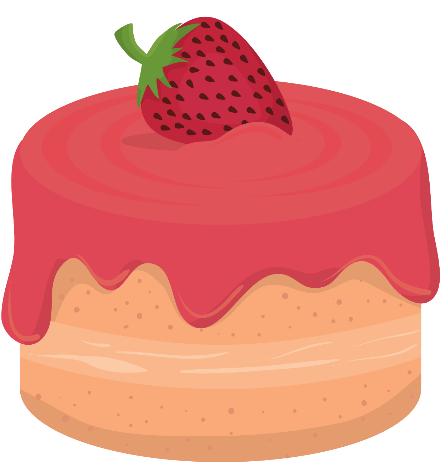 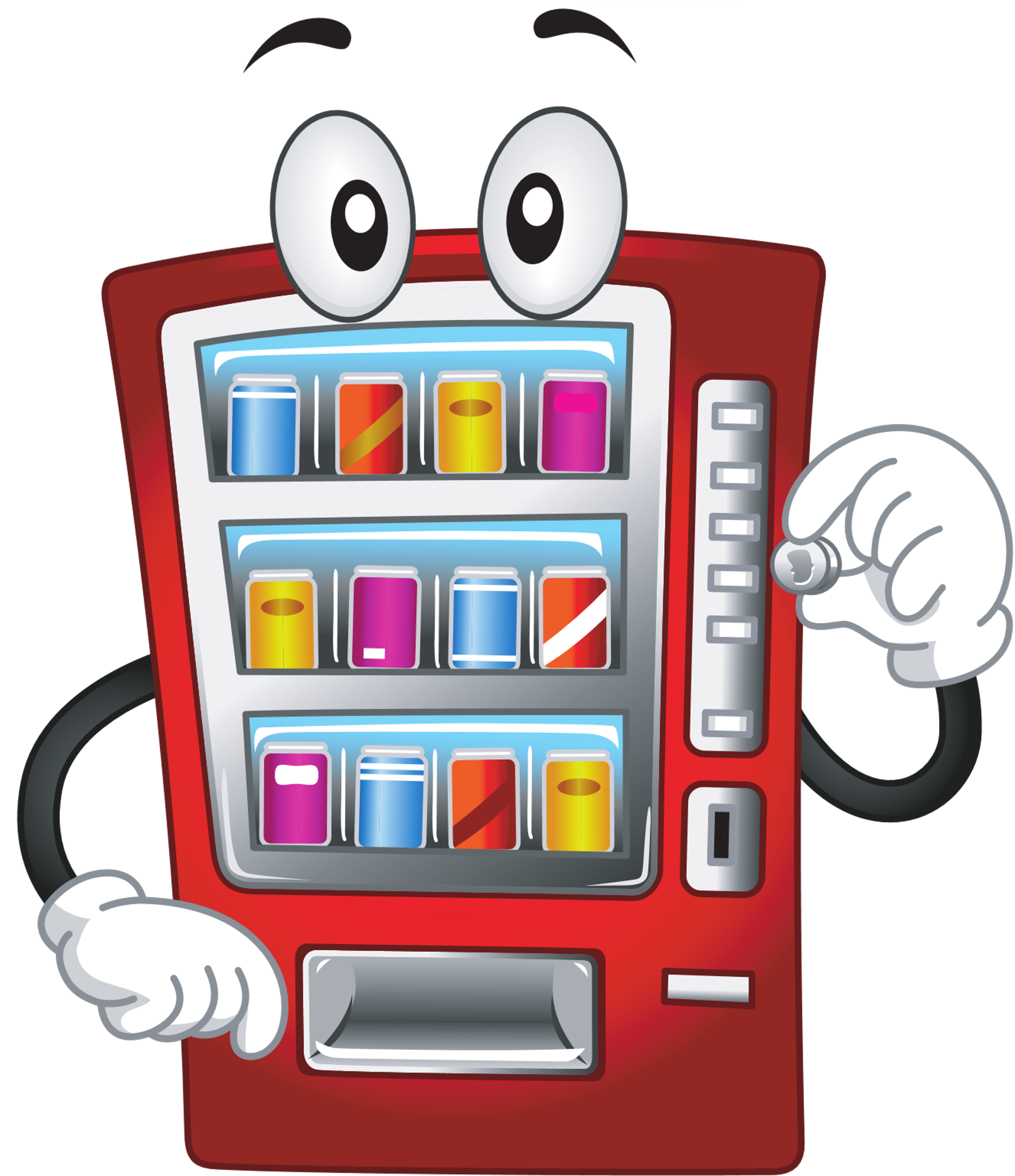 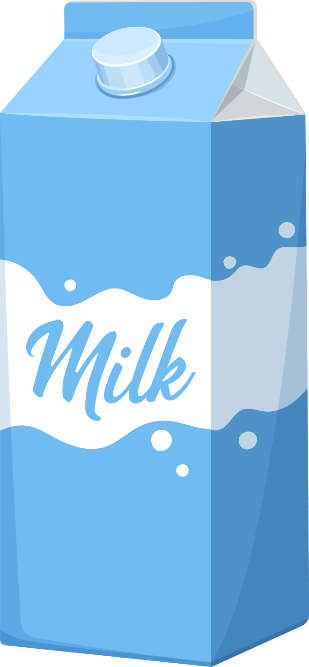 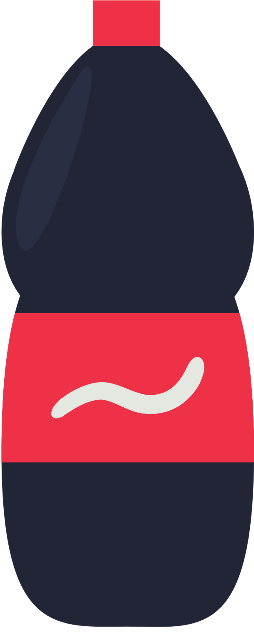 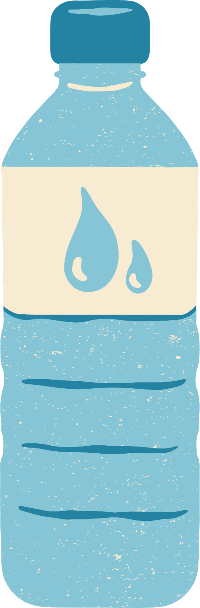 4
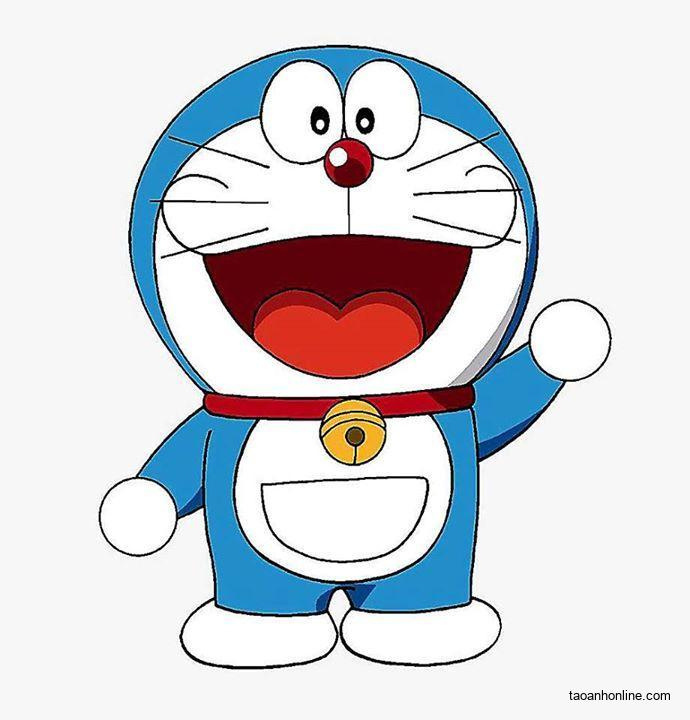 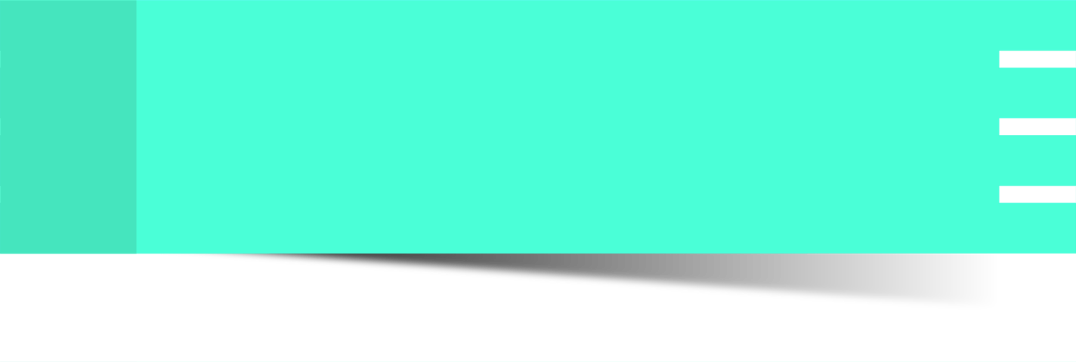 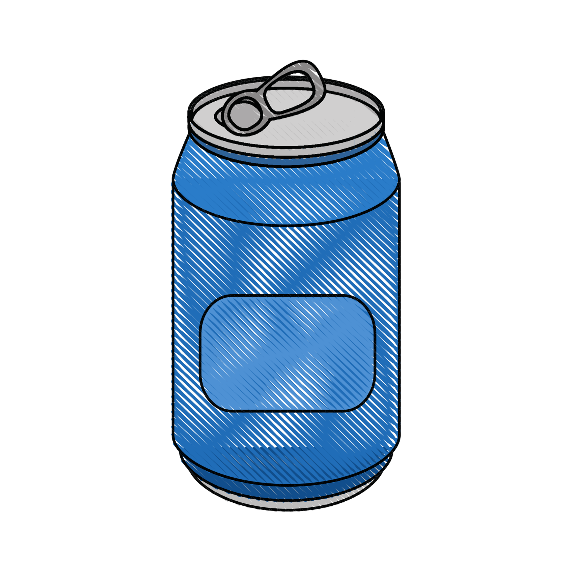 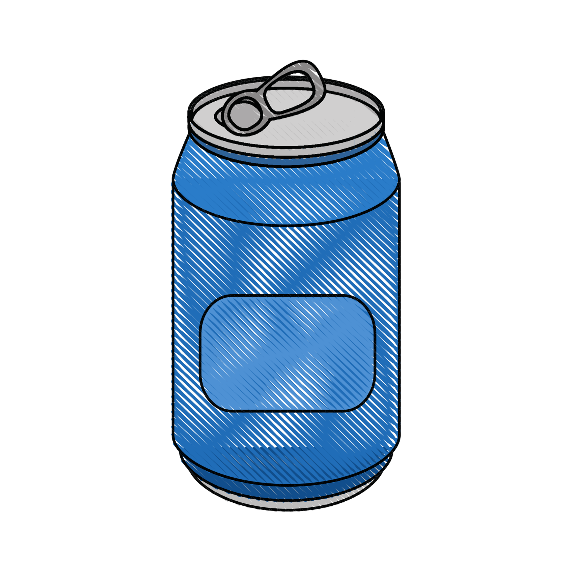 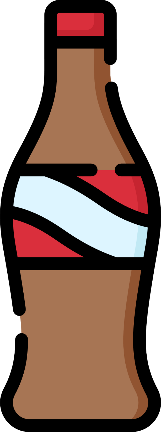 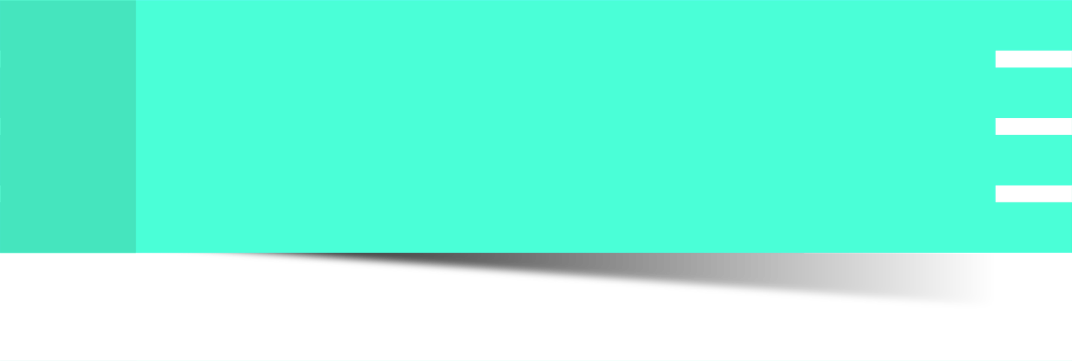 Bé chọm nhóm bánh có số lượng là 4
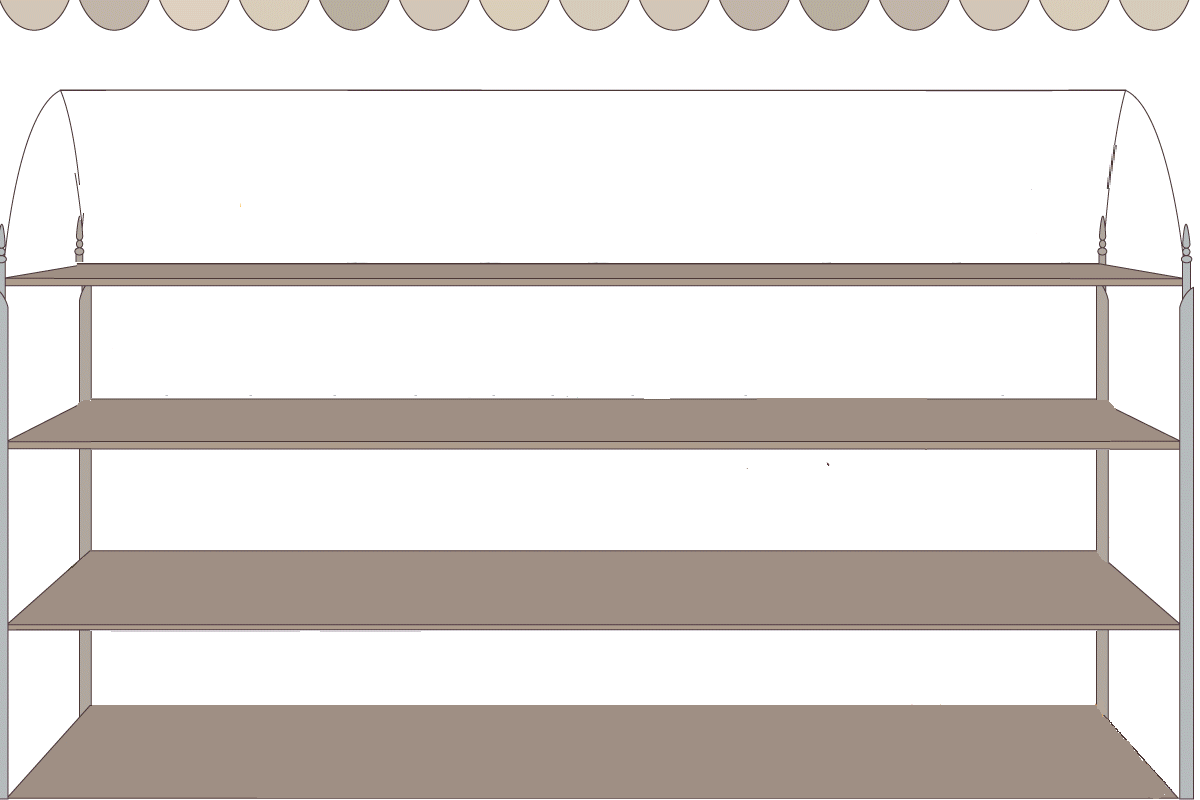 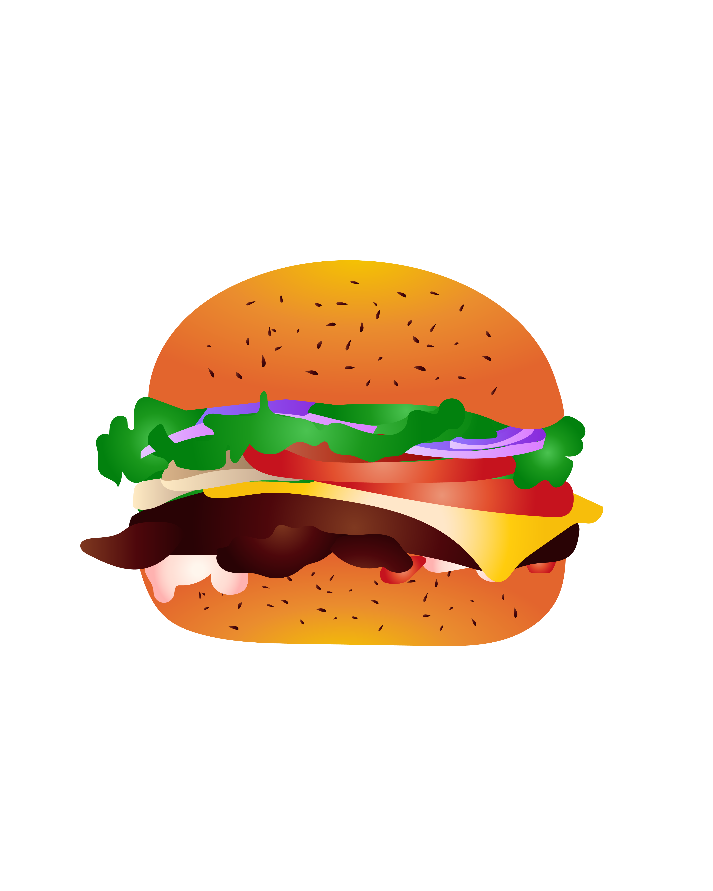 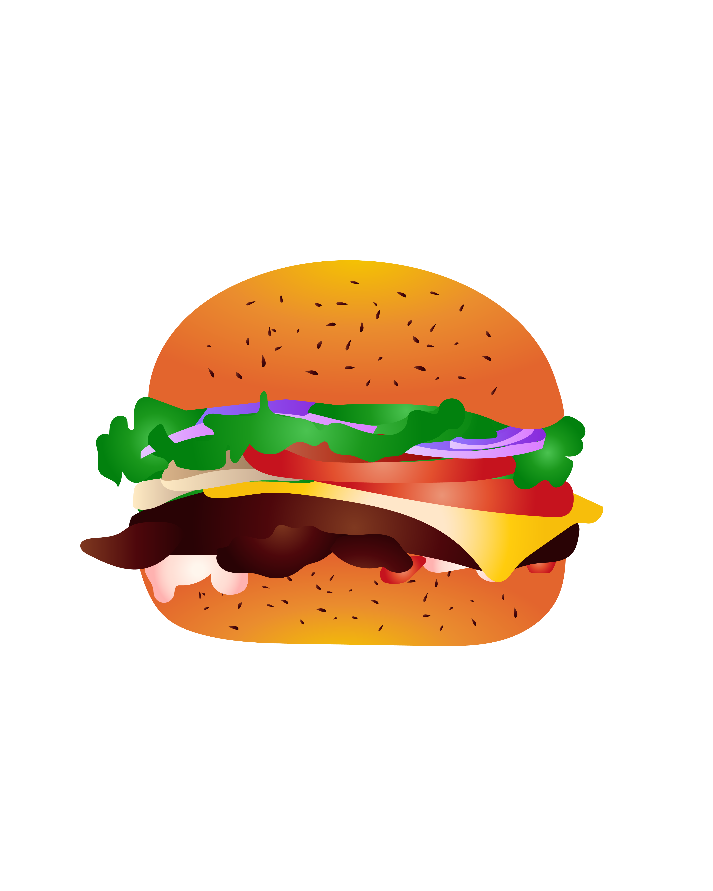 3
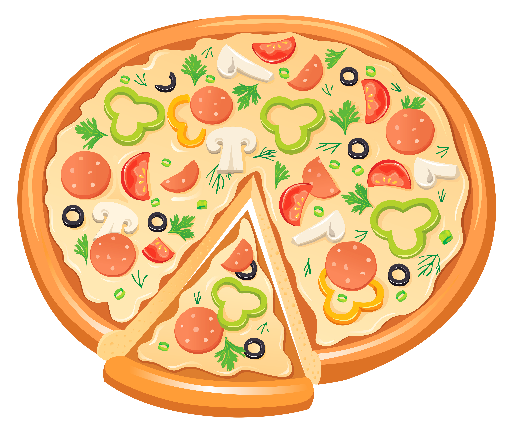 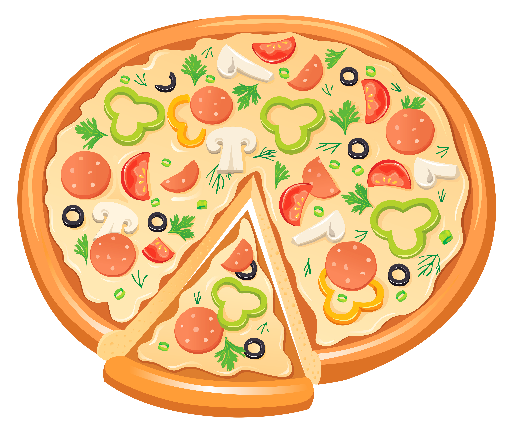 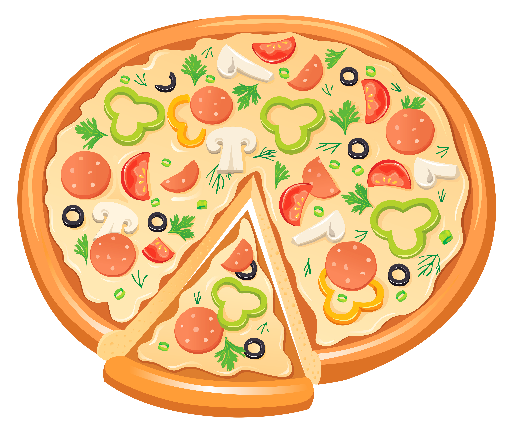 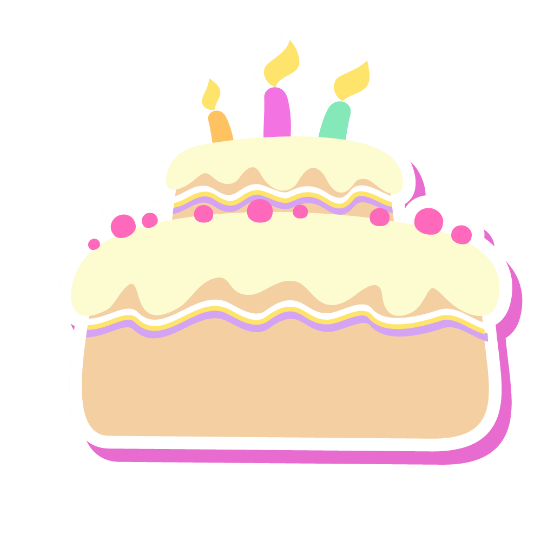 4
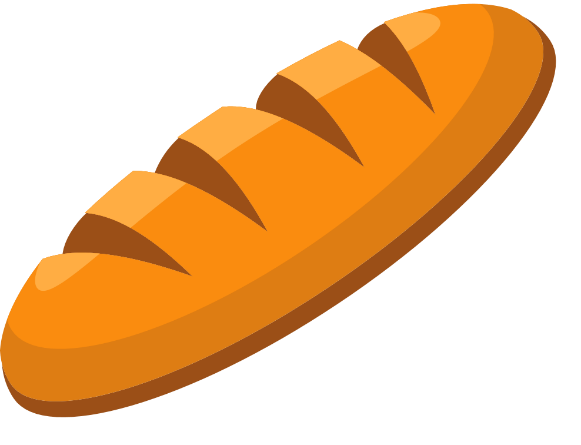 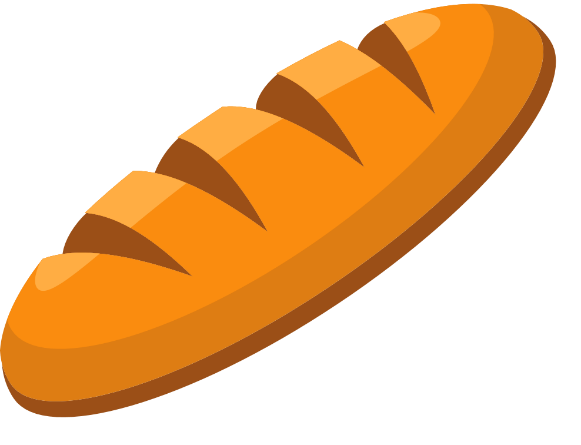 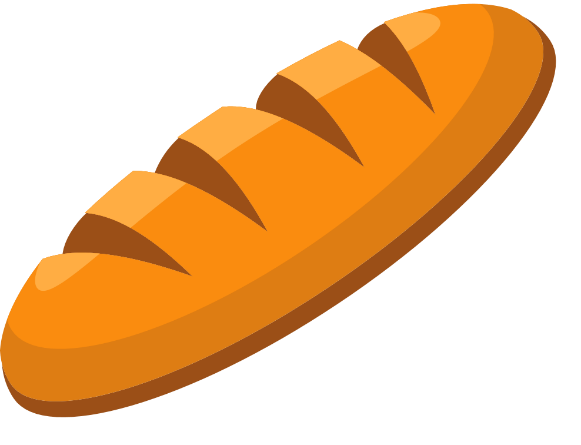 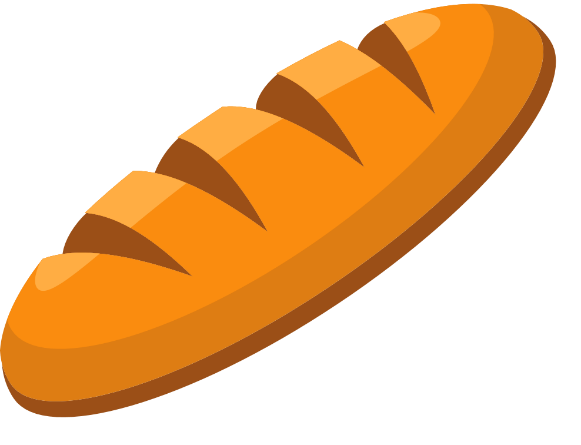 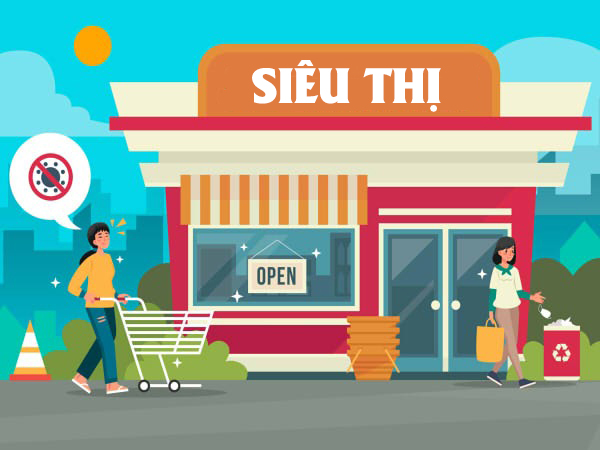 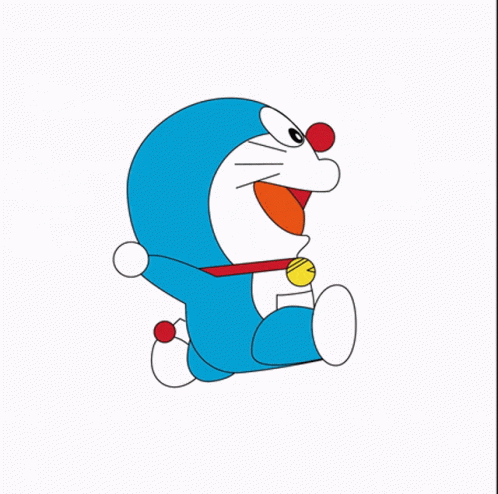